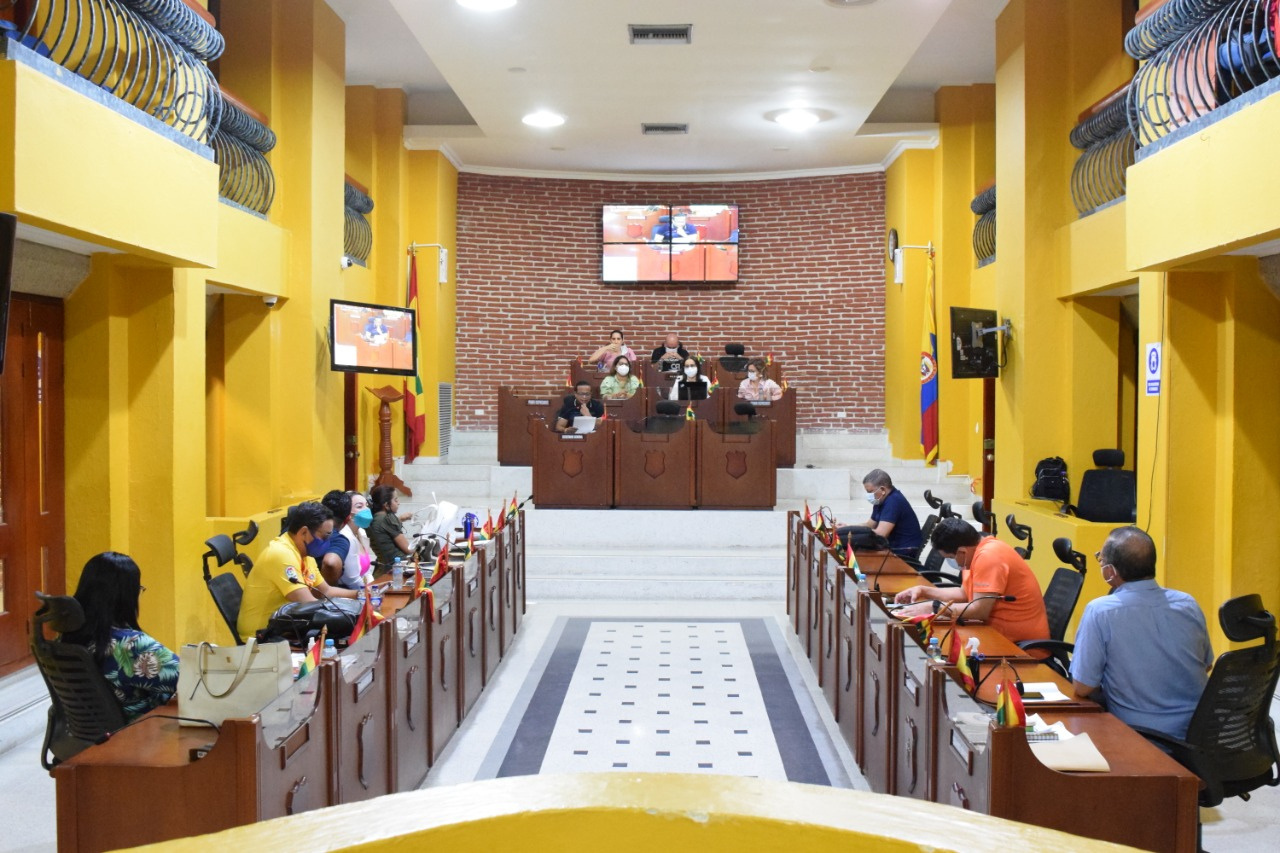 Rendición
de Cuentas
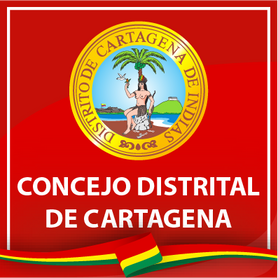 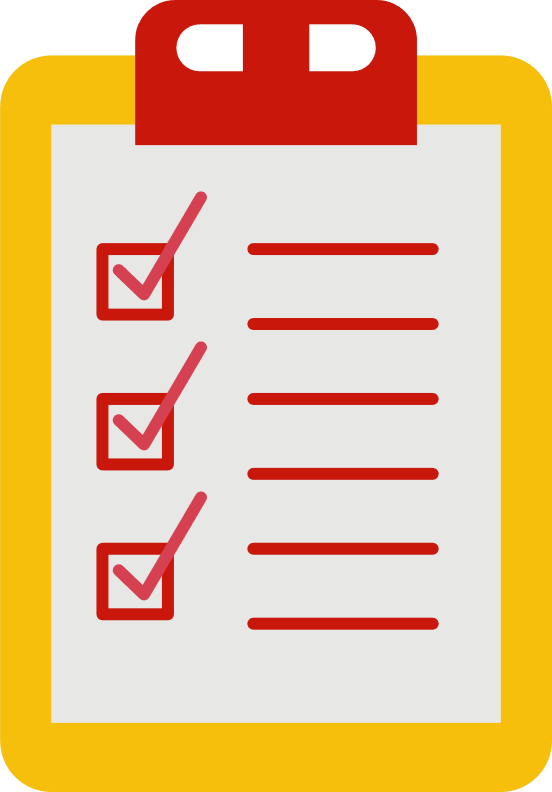 Segundo Semestre 2021
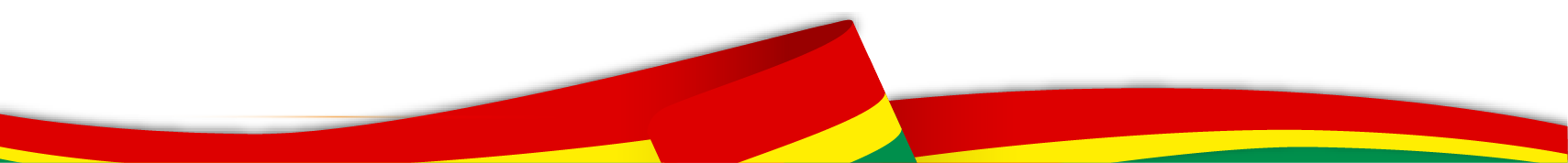 Rendición
de Cuentas
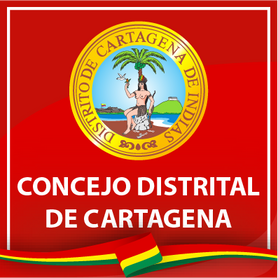 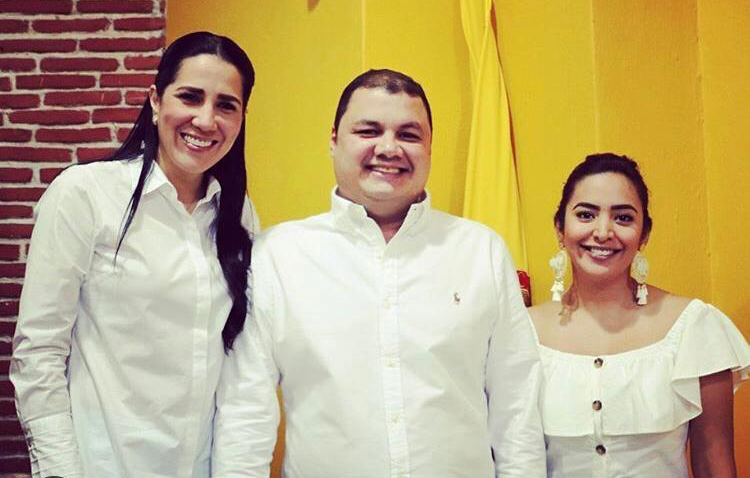 Segundo Semestre 2021
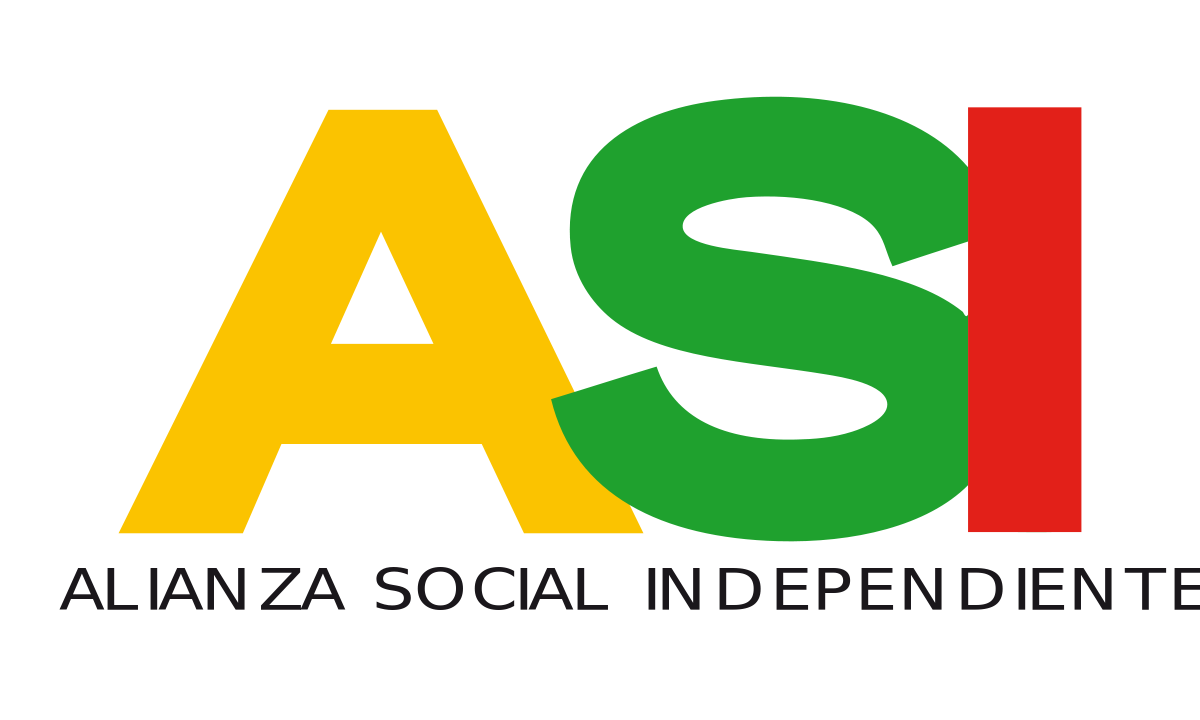 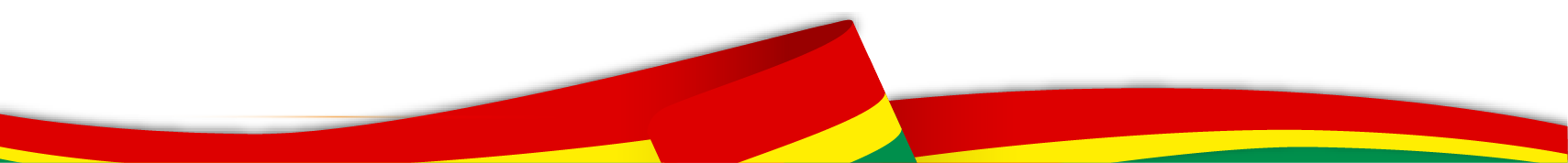 Rendición
de Cuentas
18
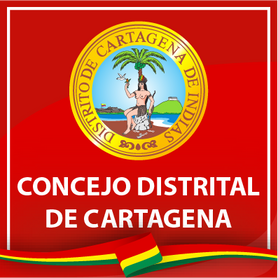 Segundo Semestre 2021
PROPOSICIONES
21
PROYECTOS DE ACUERDO
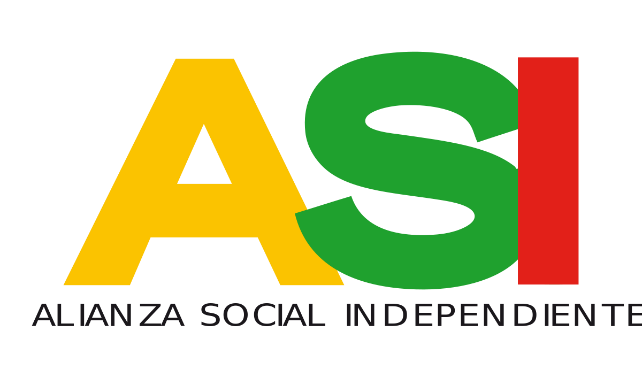 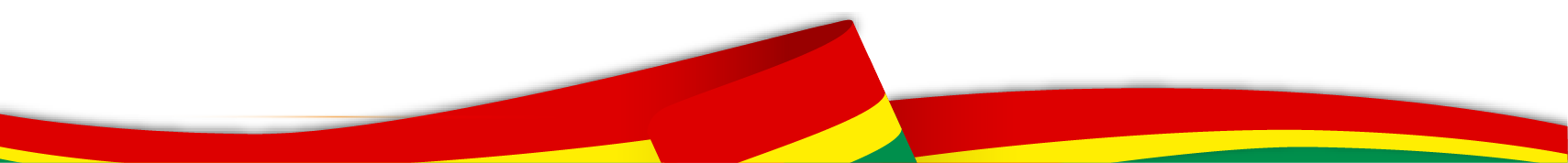 Rendición
de Cuentas
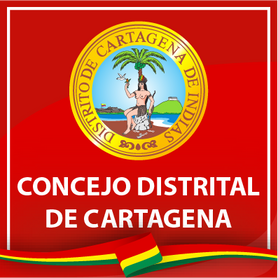 Segundo Semestre 2021
PROPOSICIONES
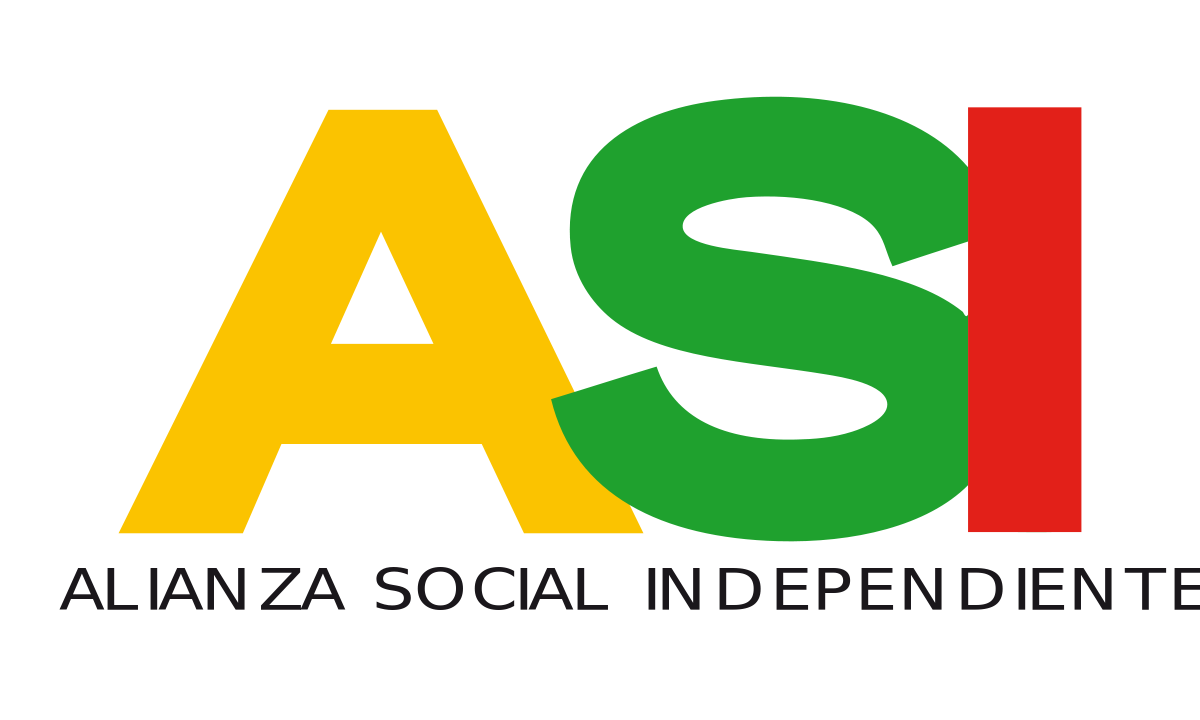 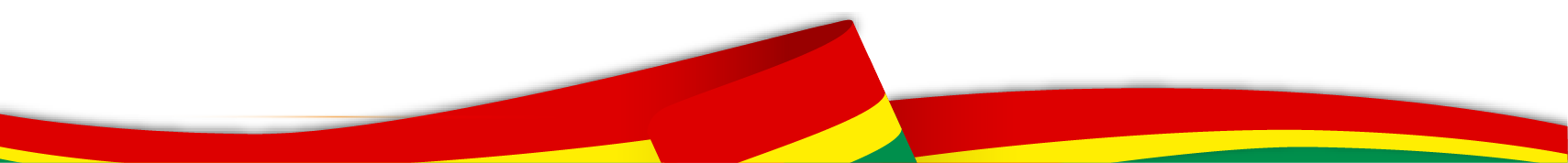 Rendición
de Cuentas
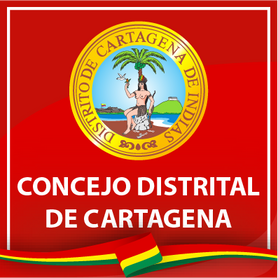 PROPOSICIÓN No. 070
Segundo Semestre 2021
El Concejo Distrital de Cartagena propuso adicionar a la PROPOSICIÓN No. 067 en el sentido de incluir el siguiente cuestionario: 
 1.- Enviarnos informe mensualizado desde enero de 2020 hasta junio 30 de todos los conceptos que se reciben en el DATT, aprobado del Acuerdo 018 del 18 de diciembre de 2020, por: 
 Servicio de tránsito y Transporte
Tasa para la sostenibilidad del run
Multas de Tránsito y Transporte
Impuesto de vehículos automotor
Intereses de mora
Participación de sanciones del impuesto sobre vehículo automotor
Participación de intereses de mora sobre vehículo automotor
Rendimiento Financieros
Servicio de Grúas y Patio
2.-Enviarnos la ejecución presupuestal, el gasto de funcionamiento versus el recaudo de la fuente, especialmente todo lo relacionado con los servicios asociados a la nómina y servicios personales indirectos.
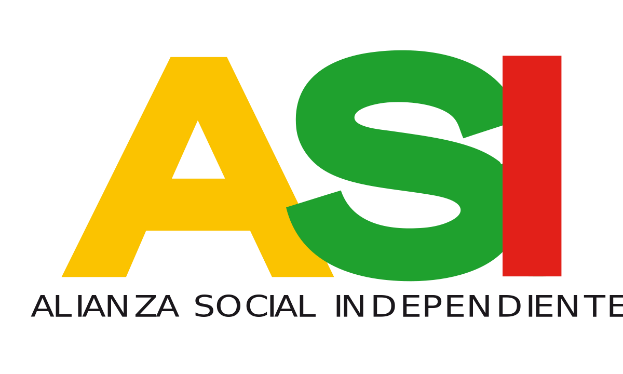 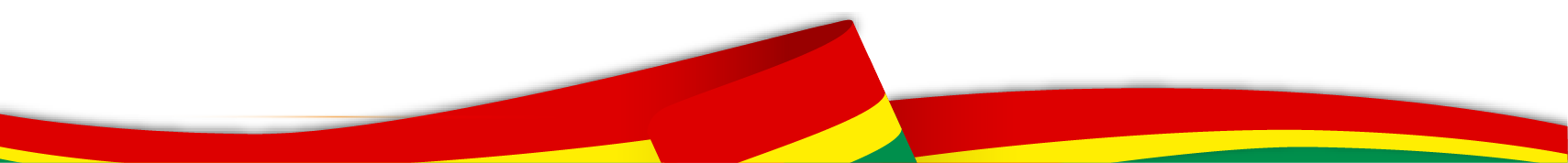 Presentado por: 	Fernando Niño Mendoza y adicionada por Carolina Lozano Benitorevollo 		(entre otros concejales).
Rendición
de Cuentas
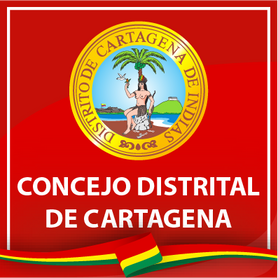 PROPOSICIÓN No. 075
Segundo Semestre 2021
Se propuso a la Honorable Plenaria del Concejo Distrital de Cartagena de Indias sumarse a la Conmemoración del Día Nacional de la Libertad Religiosa y de Cultos en Colombia, declarado en el año 2016 por el Ministerio del Interior mediante el Decreto 1079.
El objetivo de esta fecha, es que por medio de la articulación del Gobierno Nacional, a través del Ministerio del Interior, las entidades territoriales, las iglesias, confesiones, denominaciones, comunidades religiosas, Federaciones, Confederaciones y Asociaciones sociales religiosas, se realicen actos conmemorativos de difusión y socialización sobre el respeto e igualdad de religiones y cultos; permitiendo el diálogo y debate, en todos los ámbitos de la vida social, cultural y política, con el fin de garantizar el ejercicio de la libertad religiosa y de cultos en el territorio nacional.
Es por ello que, propusimos realizar una sesión exclusiva para esta conmemoración e invitar en fecha y hora que designe la Mesa Directiva del Concejo Distrital, a:
Representantes y/o líderes religiosos de diversos sectores como lo son: Cristianos, Católicos, Musulmanes, Judíos, Mormones, Adventistas, entre otros.
Iniciativa de la concejal Claudia Arboleda.
Firmada por: Laureano Curi Zapata y Carolina Lozano Benitorevollo (entre otros concejales).
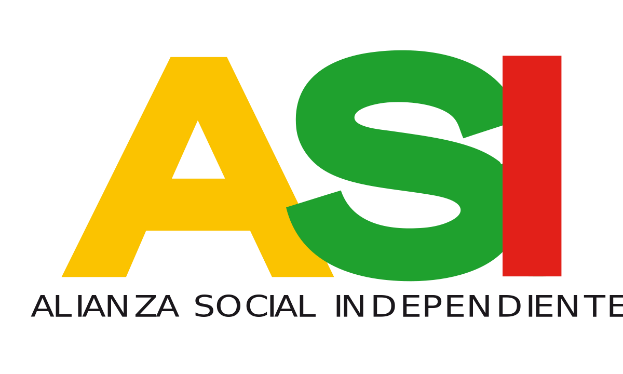 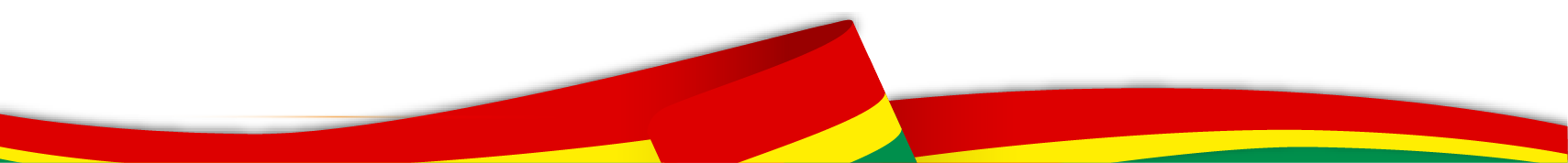 Rendición
de Cuentas
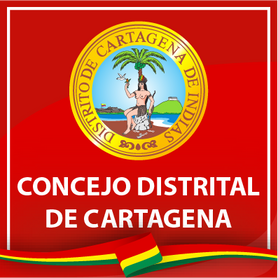 PROPOSICIÓN No. 086
Segundo Semestre 2021
El Concejo Distrital de Cartagena propuso sesionar en la comunidad de Bayunca, para esclarecer peticiones y solicitudes de la comunidad por la no construcción del alcantarillado.
Firmada por: Laureano Curi Zapata.
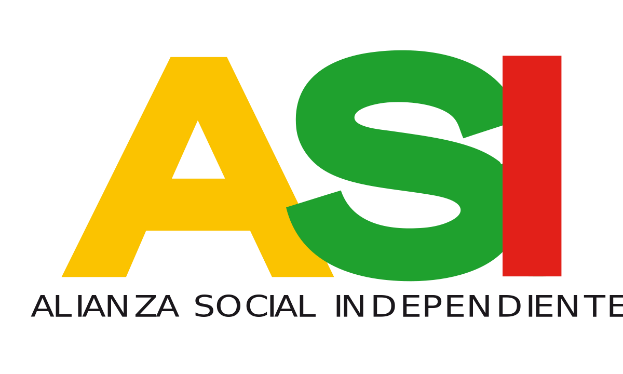 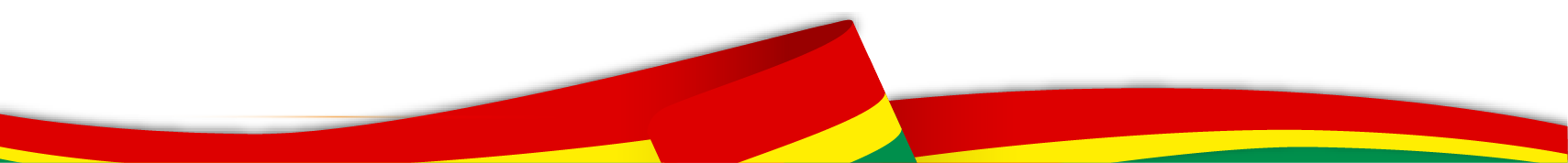 Rendición
de Cuentas
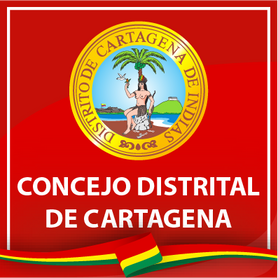 PROPOSICIÓN No. 087
Segundo Semestre 2021
El Concejo Distrital de Cartagena solicitó a la Secretaria de Hacienda una relación por escrito certificado de los totales con corte a 31 de diciembre de cada año solicitado, a saber.
1. Cual fue el presupuesto final de los años 2016-2017-2018-2019-2020-2021.
2. Cuánto fue la inversión en obras e infraestructuras en los años 2016-2017-2018-2019-2020-2021
3. Cuánto fue el monto de pago por préstamos y embargos discriminados 2016-2017-2018-2019-2020-2021.
4. Cuánto fue el saldo en los bancos en el 2016-2017-2018-2019-2020-2021.
5. Presupuesto final al despacho del alcalde años 2016-2017-2018-2019-2020-2021.
6. Presupuesto Secretaría General de los años 2026-2017-2018-2019-2020 y2021.
7. Cuáles fueron las cuentas por cancelar pendientes contempladas en el cierre de 31 diciembre de 2019.
8. Cuántas disponibilidades se han aprobado por Localidad, especificando el monto, fecha de aprobación de estas disponibilidades. Cuántas se han devuelto y las razones por las cuáles Hacienda está devolviendo estas disponibilidades.
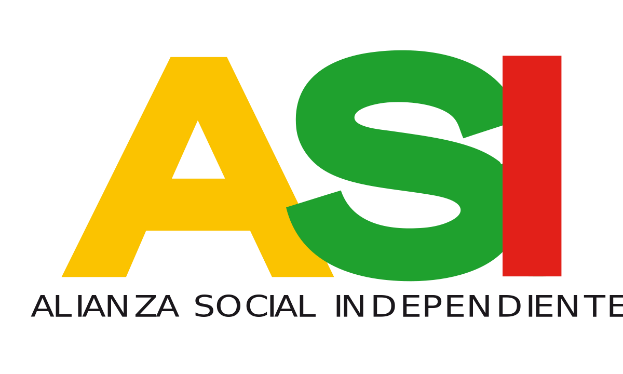 Firmada por: Laureano Curi Zapata, Liliana Suarez Betancourt y Carolina Lozano Benitorevollo (entre otros concejales).
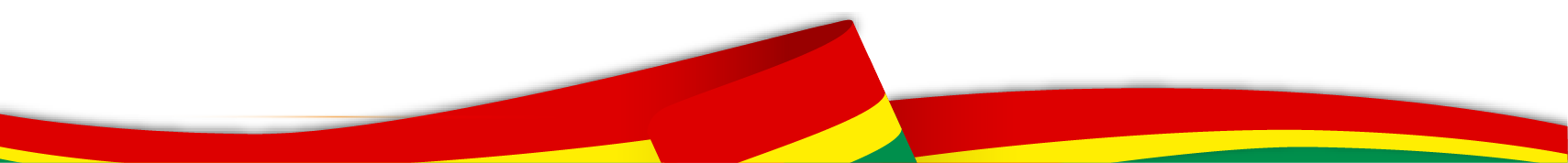 Rendición
de Cuentas
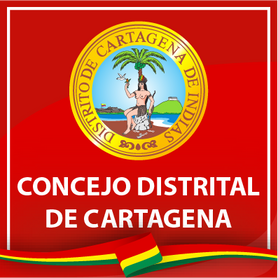 PROPOSICIÓN No. 102
Segundo Semestre 2021
Se propuso a la Honorable Plenaria, elegir Mesa Directiva para el periodo comprendido del 1 de enero al 31 de diciembre de 2022, elección que fue incluida en el Orden del Día, con la elección primero del Presidente, seguido la del Primer Vicepresidente y luego Segundo Vicepresidente, para el día 7 de octubre de 2021.
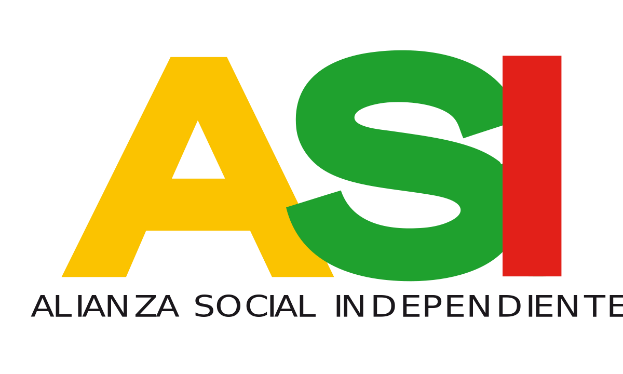 Firmada por: Laureano Curi Zapata y Carolina Lozano Benitorevollo (entre otros concejales).
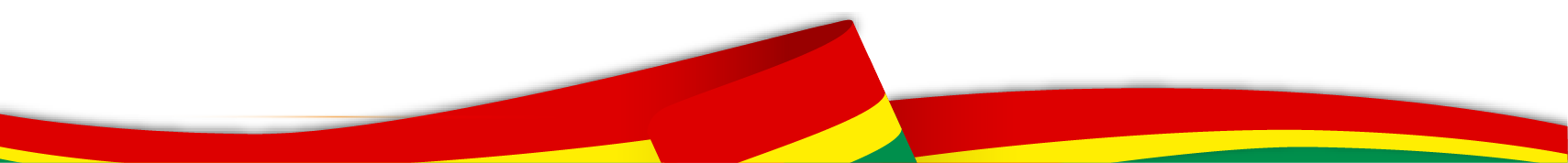 Rendición
de Cuentas
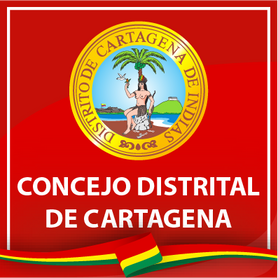 PROPOSICIÓN No. 103
Segundo Semestre 2021
El Concejo Distrital de Cartagena propuso se convocara la integración de la Mesa Directiva de la Comisión Legal para la Equidad de la Mujer, en virtud del parágrafo del Artículo 10 del Acuerdo 053 de 2021 que adiciona el Acuerdo 014 de 2018, que dice: “PARAGRAFO.  La Comisión Legal para la Equidad de la Mujer deberá contar con una Mesa Directiva. Esta se conformará por un Presidente, Vicepresidente y Secretario elegidos por un (1) año, el cual coincidirá con el periodo de la Mesa Directiva del Concejo Distrital.
Firmada por: Carolina Lozano Benitorevollo (entre otros concejales).
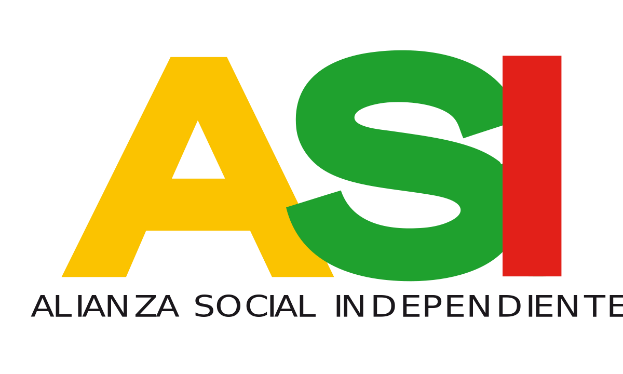 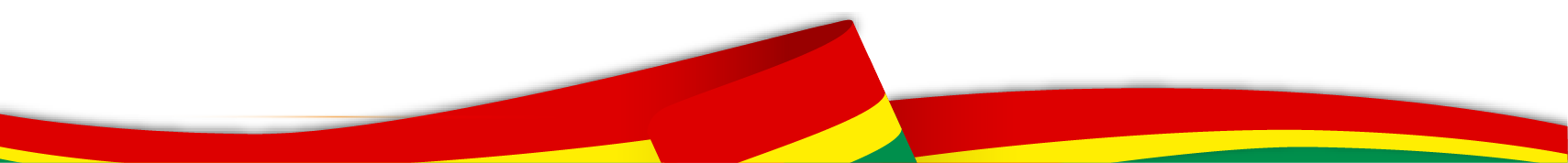 Rendición
de Cuentas
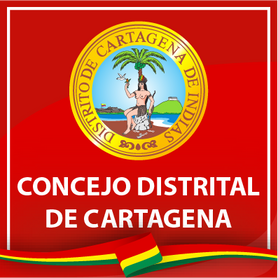 PROPOSICIÓN No. 104
Segundo Semestre 2021
El Concejo Distrital de Cartagena propuso empezar a generar acciones afirmativas para la promoción, garantía y defensa y representación de las niñas en cada una de nuestras curules, para que ellas tomen la vocería por todas las niñas del Distrito de Cartagena, presentando sus propuestas y desde este escenario pueda existir un compromiso para iniciar un proceso de revisión intersectorial de la situación de las niñas en la ciudad, definir estrategias de prevención del delito sexual, la participación de las niñas en espacios de incidencia social, en la ciencia, en los espacios comunitarios en la proporción de sus derechos, y por supuesto en la definición de recursos que apunten a disminuir las brechas que las afectan.
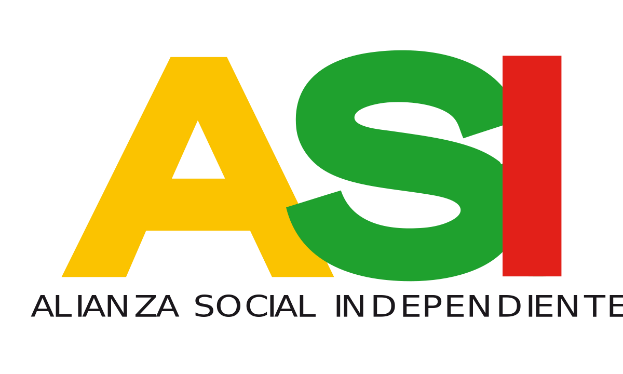 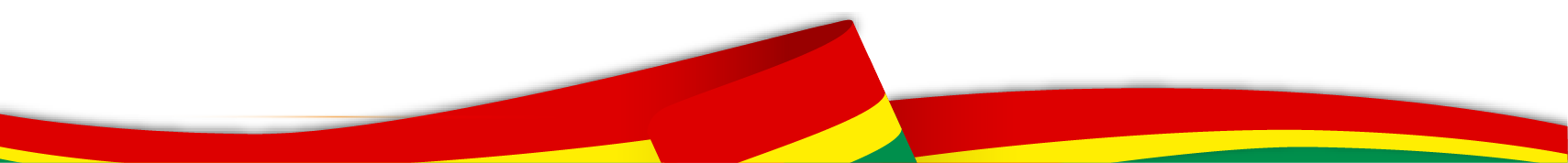 Firmada por: Liliana Suarez Betancourt.
Rendición
de Cuentas
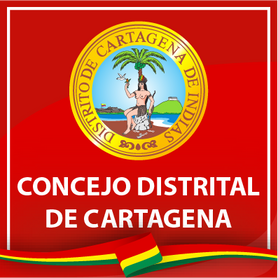 PROPOSICIÓN No. 106
Segundo Semestre 2021
El Concejo Distrital de Cartagena citó a funcionarios de la administración distrital para que entreguen a la plenaria copias físicas y magnéticas debidamente certificadas sobre el PRESUPUESTO ASIGNADO 2021, MODIFICACIONES EFECTUADAS  CUMPLIMIEMTO  DEL PLAN DE DESARROLLO Y EJECUCIÓN PRESUPUESTAL A SEPTIEMBRE DEL AÑO 2021. Estas presentaciones se solicitaron en valores de recursos y en porcentajes; como de igual forma, que se sustentara el incremento presupuestal 2021, si lo hubiese. Así mismo, se solicitó informaran sobre los gastos de funcionamiento, con relación al personal indirecto, cuánto se gastaron, cumplimiento de las metas del Plan de Desarrollo y cuánto necesitaban para el año que viene. Explicar por qué y/o para qué estaban pidiendo el incremento en el Presupuesto de 2022.
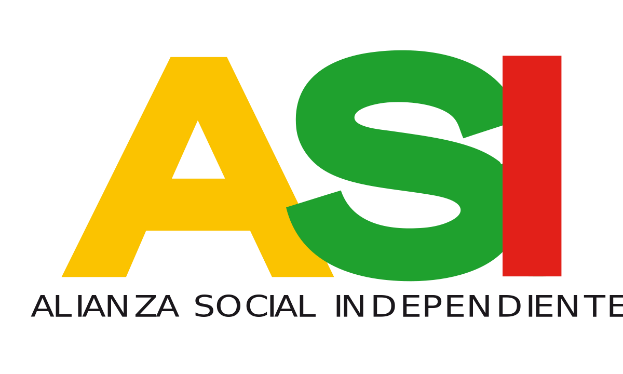 Firmada por: Laureano Curi Zapata y Carolina Lozano Benitorevollo (entre otros concejales).
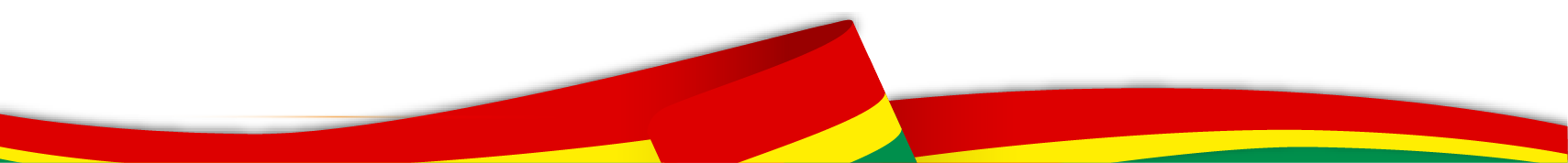 Rendición
de Cuentas
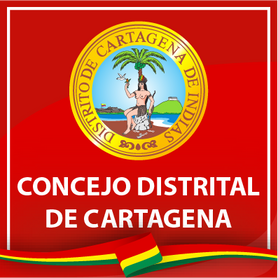 PROPOSICIÓN No. 108
Segundo Semestre 2021
Se propuso la recomposición de las Comisiones Permanentes en virtud del Parágrafo 2 del Artículo 91 del Acuerdo 014 de 2018, el cual establece “PARAGRAFO 2: previa Proposición, aprobada por la mayoría de los integrantes de la Corporación, se podrán recomponer las Comisiones Permanentes del Concejo Distrital de Cartagena.
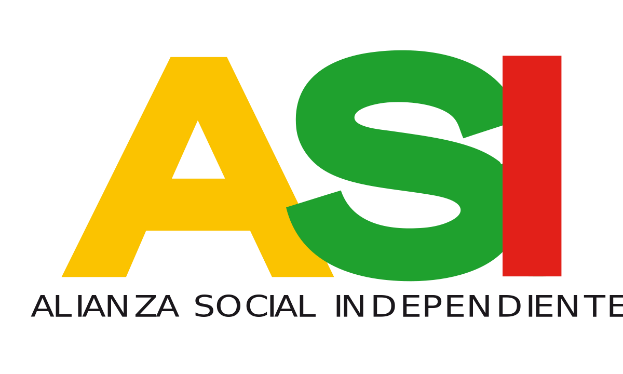 Firmada por: Laureano Curi Zapata y Carolina Lozano Benitorevollo (entre otros concejales).
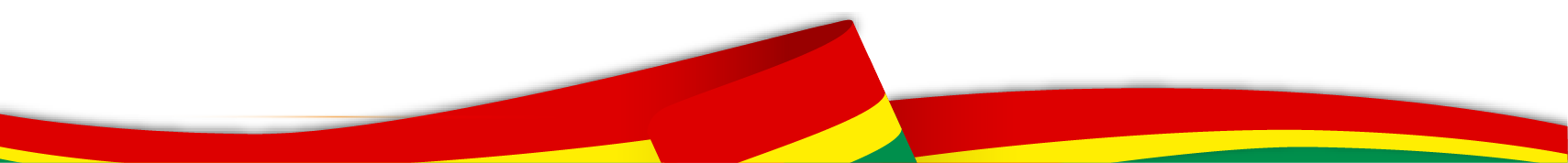 Rendición
de Cuentas
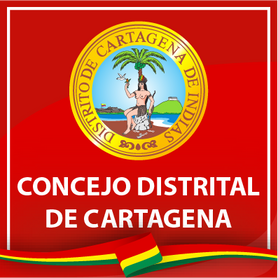 PROPOSICIÓN No. 109
Segundo Semestre 2021
El Concejo Distrital de Cartagena invitó a funcionarios con competencias afines al manejo de la prestación del servicio de salud en el Distrito de Cartagena y el departamento de Bolívar, de la red hospitalaria y sus necesidades en la oferta del servicio en el Hospital de Pasacaballos.
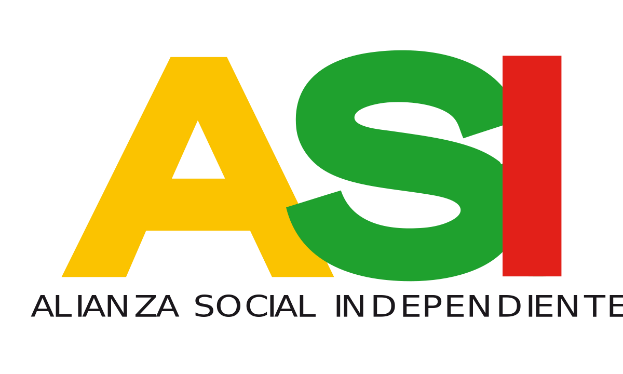 Firmada por: Carolina Lozano Benitorevollo.
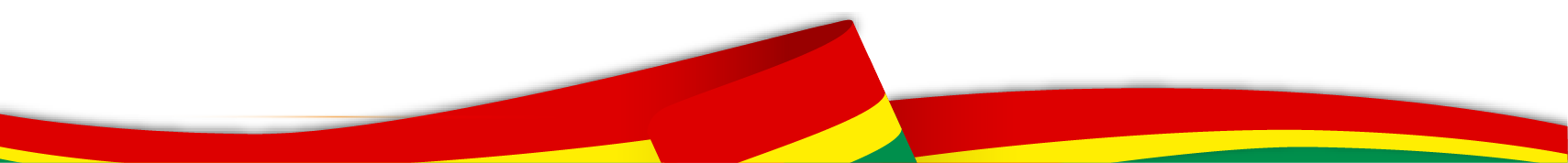 Rendición
de Cuentas
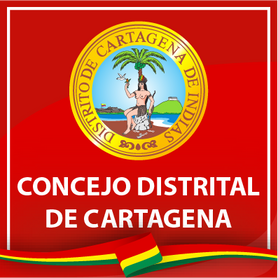 PROPOSICIÓN No. 110
Segundo Semestre 2021
Se propuso hacer un Reconocimiento Especial el viernes 29 de octubre de 2021 a las personas, entidades sociales y prestadoras de salud, en Nota de Estilo, por su atención oportuna a las mujeres en Cáncer de Mama, y a todas las mujeres que vienen dando una lucha social en la prevención de cáncer de mama.
De igual manera, se solicitó a la Mesa Directiva Citar para ese día al DADIS y a la ESE Cartagena de Indias, con el fin de que se informara si en el Distrito se le estaba dando cumplimiento al Acuerdo 021 de 2014 “Mediante el cual se crea e institucionaliza en el Distrito de Cartagena de Indias el mes de la prevención de cáncer de cérvix, mama y próstata.
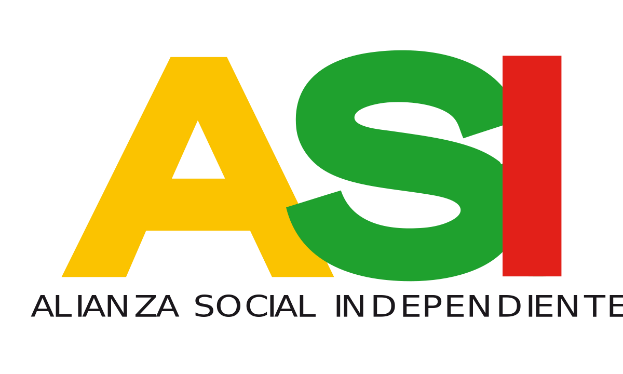 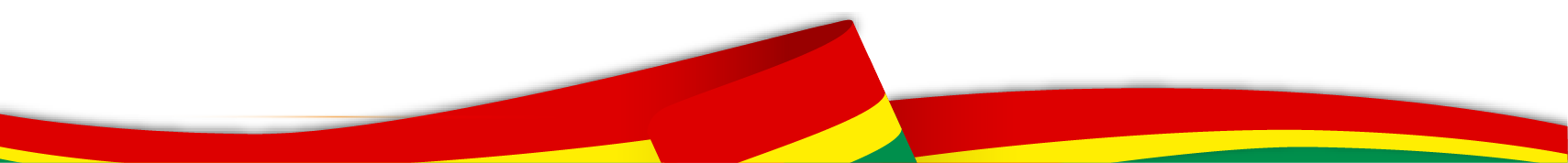 Iniciativa de la comision de la mujer
Adicionada por Carolina Lozano Benitorevollo
Rendición
de Cuentas
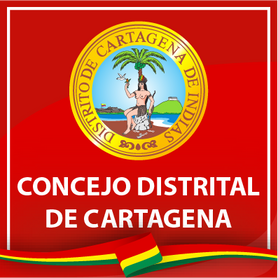 PROPOSICIÓN No. 125
Segundo Semestre 2021
Se propuso realizar una Sesión Secreta para tratar el tema de la seguridad en la ciudad de Cartagena. Así mismo, conocer cuáles son las estrategias, el enfoque que trae el nuevo Comandante de la Policía Metropolitana de la ciudad de Cartagena. Igualmente, citar al Director de Distriseguridad y al Secretario del Interior.
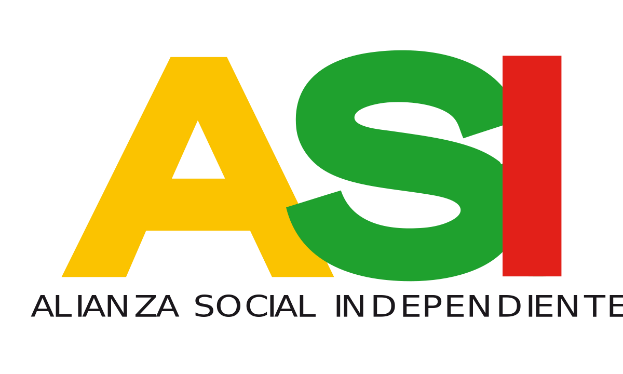 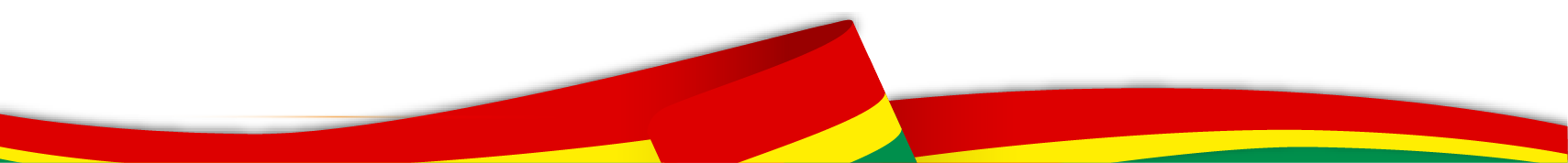 Iniciativa del concejal Javier Julio Bejarano
Firmada por: Carolina Lozano Benitorevollo (entre otros concejales).
Rendición
de Cuentas
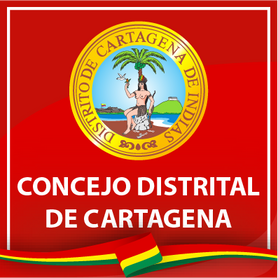 PROPOSICIÓN No. 129
Segundo Semestre 2021
Se propuso citar el día MIÉRCOLES 17 DE NOVIEMBRE DE 2021, a la Directora del DADIS, a la Oficina de Talento Humano, Salud Pública y al doctor Álvaro Cruz Quintero, Director del CRUE, para hacer el Debate de Control de la Proposición 116 de 2021.
Así mismo, se citó e invitó a los entes de Control como la Personería y Contraloría Distrital, y Procuraduría Provincial.
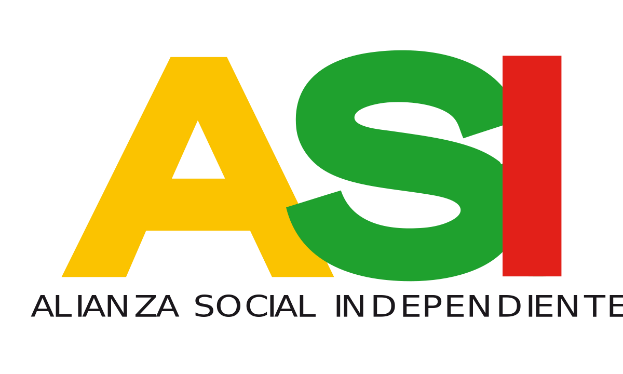 Firmada por: Carolina Lozano Benitorevollo.
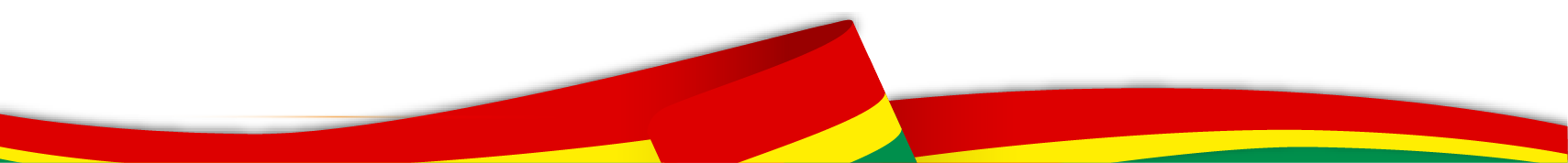 Rendición
de Cuentas
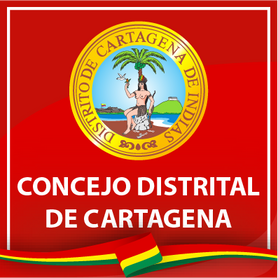 PROPOSICIÓN No. 130
Segundo Semestre 2021
Se propuso la reprogramación de éste debate para el día 24 de noviembre de la presente anualidad, después de ser leída la excusa presentada por la Directora del Departamento Administrativo de Salud del Distrito de Cartagena, Administrativo de Salud del Distrito de Cartagena, doctora Johana Bueno Álvarez, por no asistir al debate de Control Político programada el día miércoles 17 de noviembre del año en curso. De igual manera, por conducto de la Secretaría General de la Corporación, se solicitó acompañamiento de la Procuraduría y Contraloría Distrital para conocimiento del Centro de Operaciones de Emergencia.
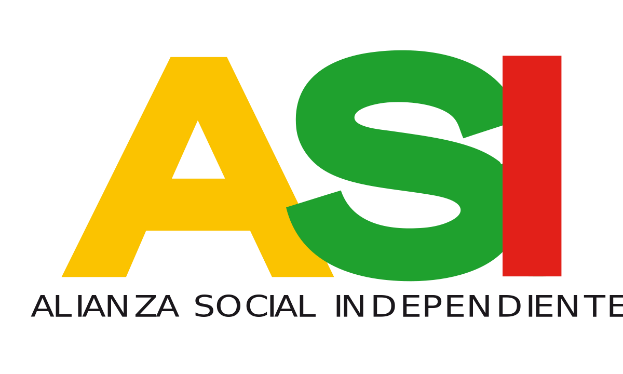 Firmada por: Laureano Curi Zapata y Carolina Lozano Benitorevollo (entre otros concejales).
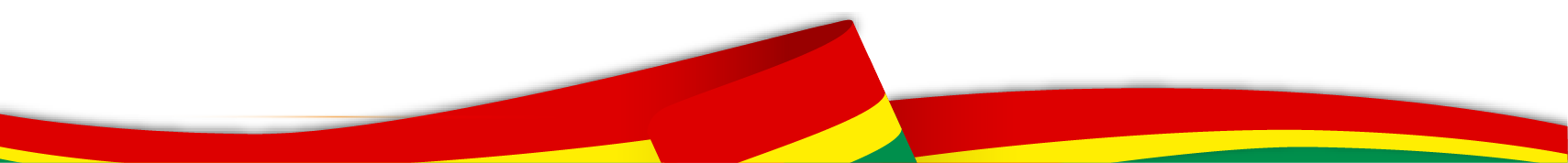 Rendición
de Cuentas
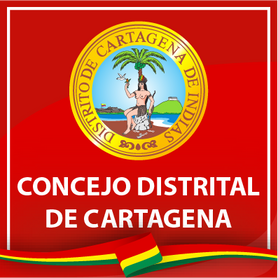 PROPOSICIÓN No. 133
Segundo Semestre 2021
Se solicitó al Secretario General de la Corporación, manifestarse a la plenaria después de leer este documento cuantos días del mes de octubre y noviembre hemos sesionado y cuántas y cuáles actas y de qué día han sido aprobadas en plenaria en los meses mencionados.
Además,  se certificó en físico si algún ciudadano, concejal o autoridad judicial, administrativa, disciplinaria solicitó copia de acta de sesión o sesiones en los periodos comprendidos en los meses de octubre y noviembre.
Firmada por: Laureano Curi Zapata y Carolina Lozano Benitorevollo (entre otros concejales).
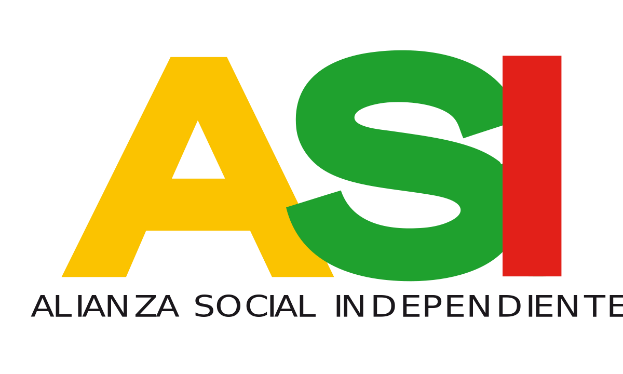 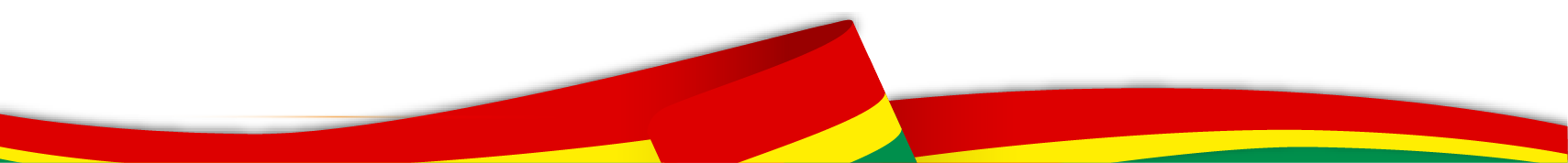 Rendición
de Cuentas
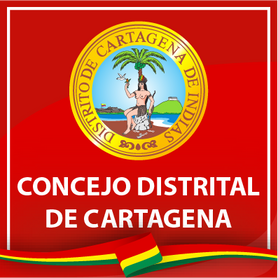 PROPOSICIÓN No. 134
Segundo Semestre 2021
Se convocó para el día 30 de noviembre de la presente anualidad, para la escogencia del Secretario General de esta Corporación, de conformidad por lo prescrito en el Reglamento Interno, el Acto Legislativo 02 de 2015, la Resolución 128 de septiembre 16 de 2020.
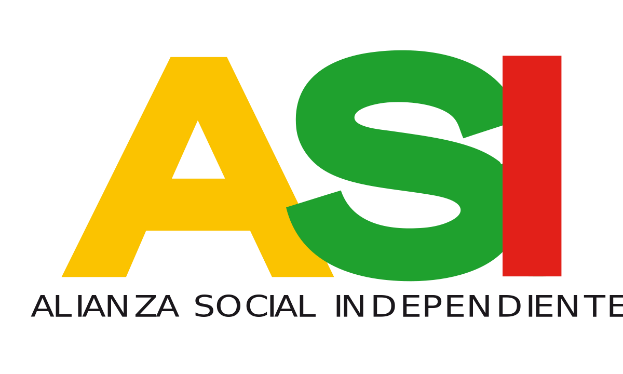 Firmada por: Mesa Directiva.
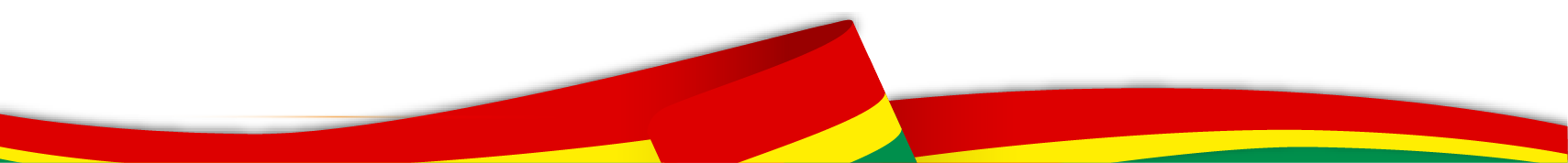 Rendición
de Cuentas
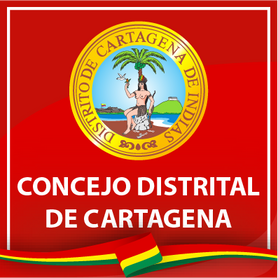 PROPOSICIÓN No. 137
Segundo Semestre 2021
Se propuso invitar a los Alcaldes Locales 1, 2 y 3, Secretario del Interior, Escuela de Gobierno y al Secretario de Participación Ciudadana, para lo siguiente:
 Los coloquios participativos de mujeres buscan generar incidencia en los territorios para: 
 Llevar la oferta institucional, y establecer un enlace para dar respuesta oportuna a las necesidades de las mujeres.
Levantar cartografía social con relación a las alertas tempranas y situaciones de riesgo en el territorio que afectan la integridad y vida de las mujeres y niñas.
Fortalecer el trabajo de las organizaciones de mujeres al interior de las comunidades.
Realizar Consejos de Seguridad para las mujeres sectorizados, atendiendo las demandas particulares de las mujeres y los riesgos asociados.
Se realizarán dos COLOQUIOS PARTICIPATIVOS DE MUJERES por localidad, estableciendo agendas de trabajo con compromisos para los entes comprometidos.
Promover un PLAN INTEGRAL DE PREVENCIÓN DE VIOLENCIAS CONTRA LAS MUJERES EN CADA LOCALIDAD, esto incluye acciones de prevención, identificación de casos y articulación de las instituciones para atender de manera efectiva cada uno de ellos con el seguimiento que se requiere. Estos planes integrales se articulan a la oferta social de las Alcaldías Locales y compromete a los equipos psicosociales de estas dependencias.
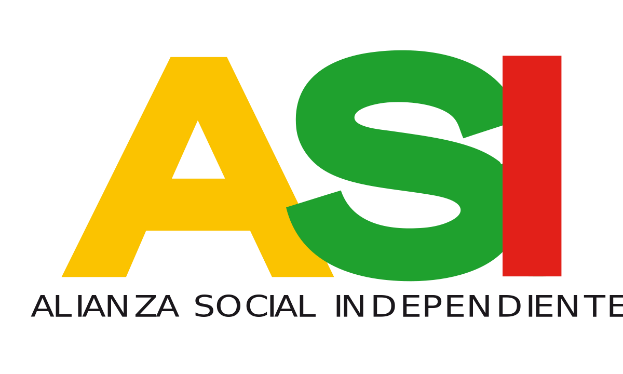 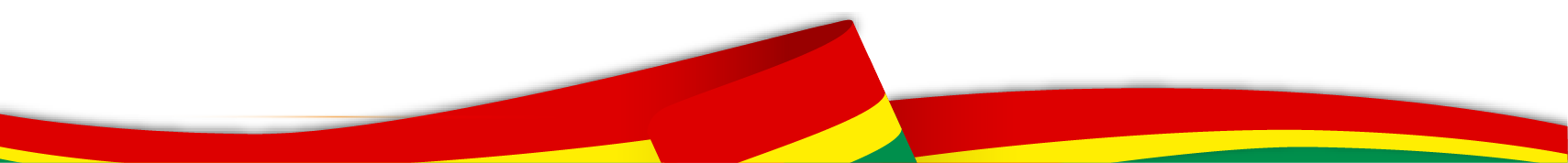 Firmada por: Liliana Suarez Betancourt..
Rendición
de Cuentas
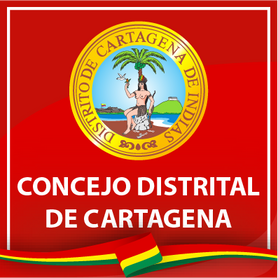 PROPOSICIÓN No. 139
Segundo Semestre 2021
Se propuso citar para el 6 de diciembre a las 8: 0 a.m.  a los siguientes funcionarios:
Gerente de ACUACAR
Secretario General Distrito
Contralor Distrital de Cartagena Rafael Castillo.
Personera Distrital Carmen de Caro
Interventor del contrato (Concesiona cuacar-distrito)
Invitada Superintendencia SP
Para que con base en el ARTÍCULO 28. CONTROL POLÍTICO. En cumplimiento de las funciones de vigilancia y control que corresponde ejercer a los concejos distritales sobre los demás órganos y autoridades de la administración distrital en relación con el cumplimiento de sus funciones, estos podrán citar a los secretarios de la administración distrital, alcaldes locales, directores de departamentos administrativos distritales o gerentes y jefes de entidades descentralizadas distritales, así como al personero y al contralor distrital. Las citaciones deberán hacerse con anticipación no menor de cinco (5) días hábiles y formularse en cuestionario escrito. En los tres (3) días siguientes al recibo de la citación, el funcionario citado deberá radicar en la secretaría general de la corporación la respuesta al cuestionario en medio escrito o magnético. El debate objeto de la citación encabezará el Orden del Día de la sesión y no podrá extenderse a asuntos ajenos al cuestionario.
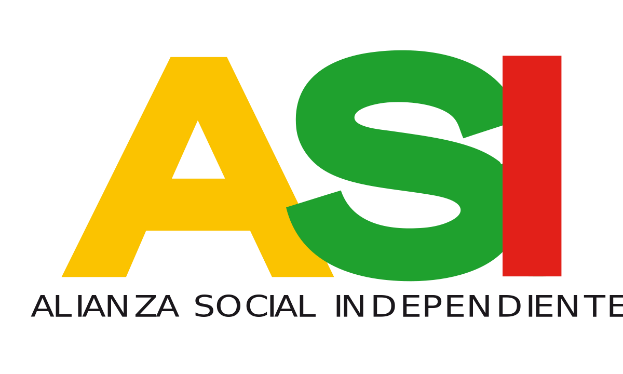 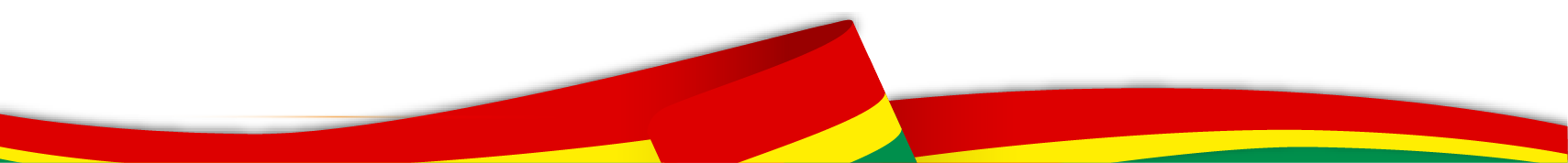 Firmada por: Laureano Curi Zapata y Carolina Lozano Benitorevollo (entre otros concejales).
Rendición
de Cuentas
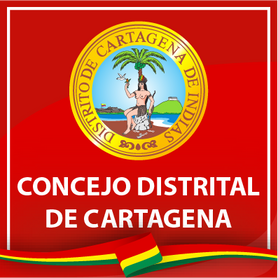 Segundo Semestre 2021
PROYECTOS DE ACUERDO
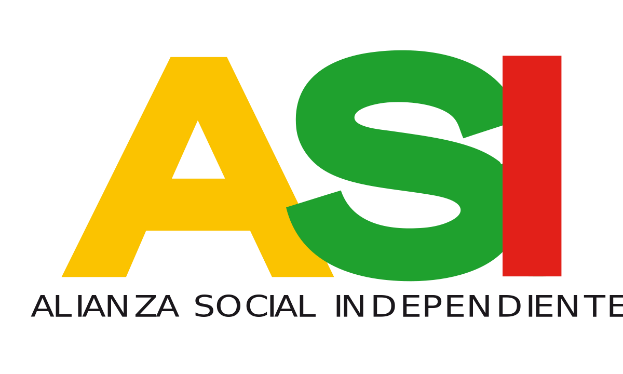 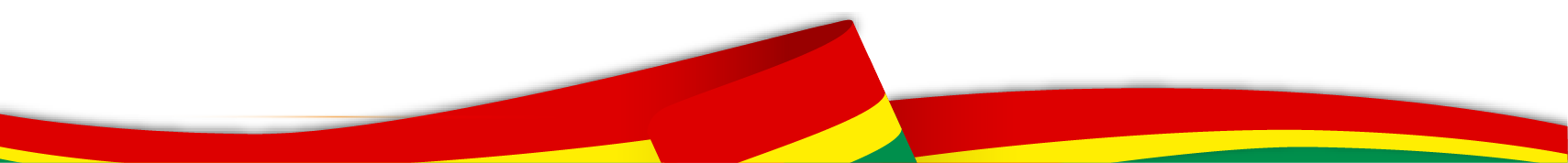 Rendición
de Cuentas
PROYECTO DE ACUERDO No. 067
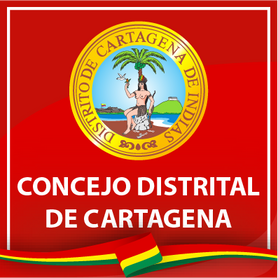 Segundo Semestre 2021
“POR MEDIO DEL CUAL SE CREAN LAS CASAS DE LA JUVENTUD EN EL DISTRITO DE CARTAGENA DE INDIAS’’.




Participacion en calidad de Ponente: Carolina Lozano BenitoRevollo (Coordinadora)
			
Nota: Aprobado en primer debate, condicionado. A pesar de las mesas de trabajo no se logró viabilizar el proyecto (sin impacto fiscal o viabilidad financiera) , y finalmente fue retirado en Plenaria.
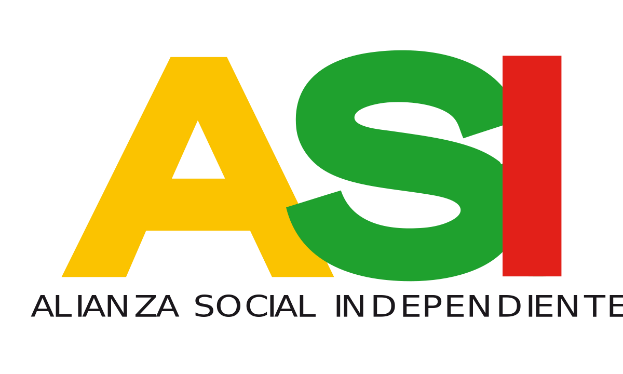 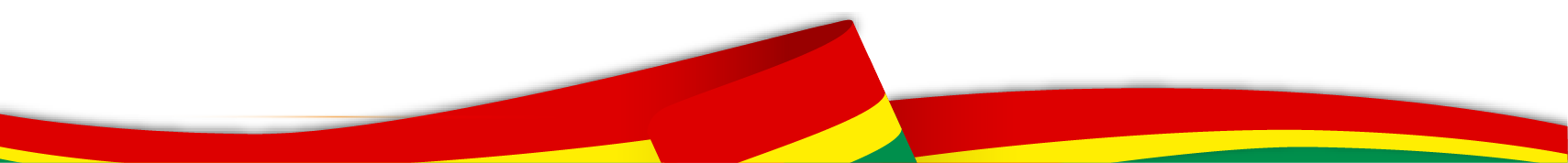 Rendición
de Cuentas
PROYECTO DE ACUERDO No. 078
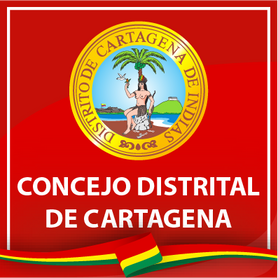 Segundo Semestre 2021
“POR MEDIO DEL CUAL SE HACE UNA EXALTA DE MANERA POSTUMA LA MEMORIA DE UN CIUDADANO CARTAGENERO Y POR TANTO SE DESIGNA SU NOMBRE A UN ESTADIO BEISBOL UBICADO EN EL BARRIO LOS CARACOLES CON EL NOMBRE “ESTADIO DE BEISBOL NELSON BLANCO TORRES”

Participacion en calidad de Ponente: Laureano Curi Zapata.
			
Nota: Acuerdo 061 del 06 de julio de 2021
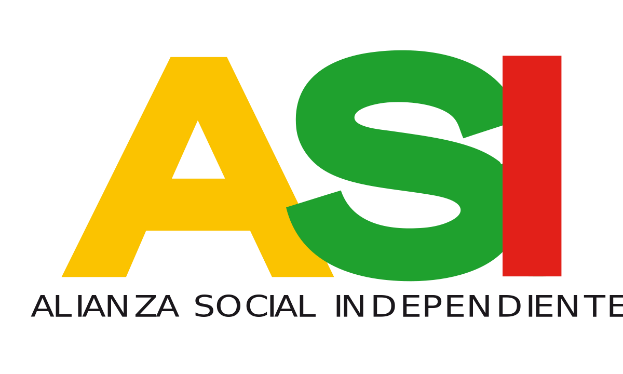 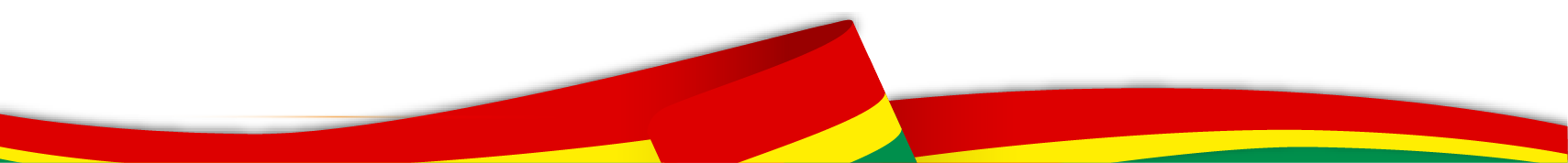 Rendición
de Cuentas
PROYECTO DE ACUERDO No. 081
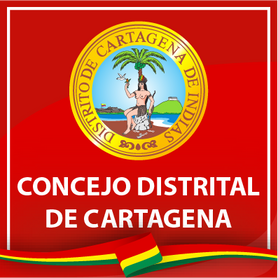 Segundo Semestre 2021
"POR MEDIO DEL CUAL LA CALLE REAL DE MANGA  CAMBIA DE NOMBRE A TERESITA ROMÁN DE ZUREK" 



Participacion en calidad de Ponente: Laureano Curi Zapata y Liliana Suarez Betancourt.
			
Nota: Proyecto Retirado
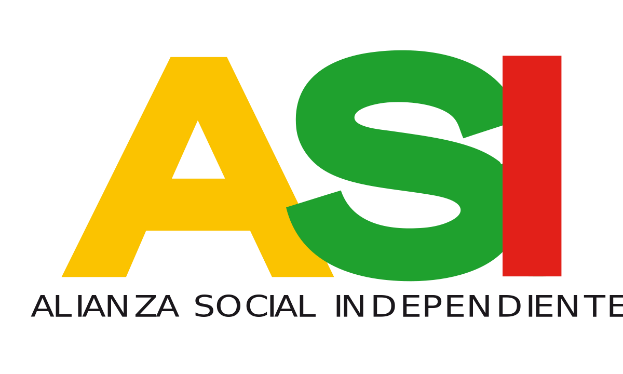 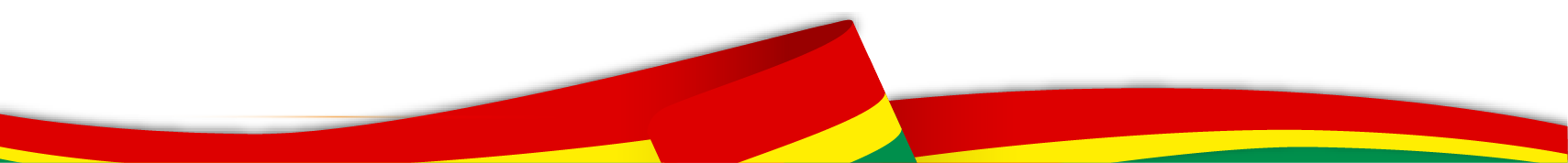 Rendición
de Cuentas
PROYECTO DE ACUERDO No. 083
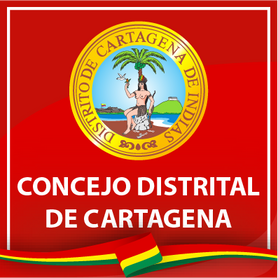 Segundo Semestre 2021
“POR EL CUAL SE ESTABLECE EL USO Y    PROMOCIÓN DE FUENTES NO CONVENCIONALES DE ENERGÍAS - FNCE Y SE MOTIVA EL USO DE VEHÍCULOS ELÉCTRICOS EN EL DISTRITO DE CARTAGENA DE INDIAS”.

Presentado por: Liliana Suarez Betancourt (entre otros concejales).

Participacion en calidad de Ponente: Laureano Curi Zapata.
			
Nota: Proyecto Retirado, sin viabilidad financiera.
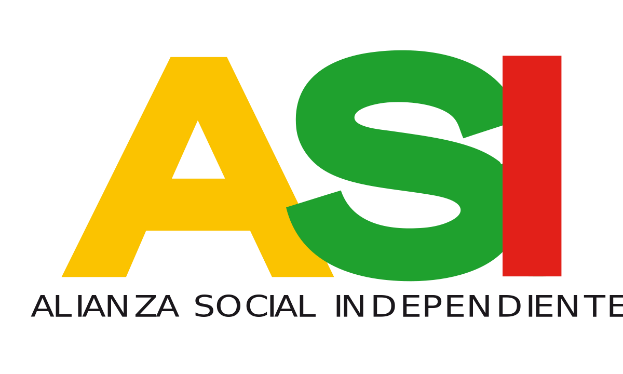 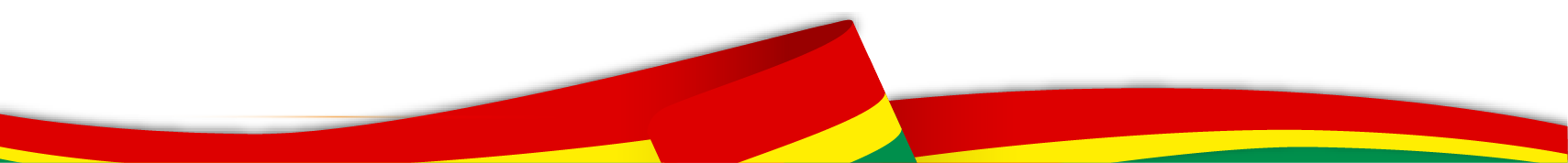 Rendición
de Cuentas
PROYECTO DE ACUERDO No. 086
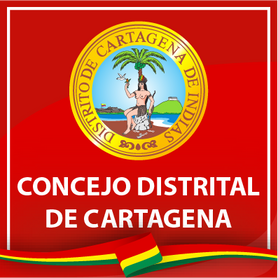 Segundo Semestre 2021
"POR MEDIO DEL CUAL SE REALIZA UN TRASLADO ENTRE UNIDADES EJECUTORAS EN EL PRESUPUESTO DE RENTAS, RECURSOS DE CAPITAL Y RECURSOS DE FONDOS ESPECIALES; LAS APROPIACIONES DE FUNCIONAMIENTO Y DE SERVICIO A LA DEUDA; ASÍ COMO EL PLAN DE INVERSIONES CON ENFOQUE DE GÉNERO PARA LA VIGENCIA FISCAL DEL 1 DE ENERO AL 31 DE DICIEMBRE DE 2021 EN EL DISTRITO TURÍSTICO Y CULTURAL DE CARTAGENA DE INDIAS Y SE DICTAN OTRAS DISPOSICIONES"

Participacion en calidad de Ponente: Liliana Suarez Betancourt y Laureano Curi Zapata.
			
Nota: Acuerdo 065 del 06 de agosto de 2021
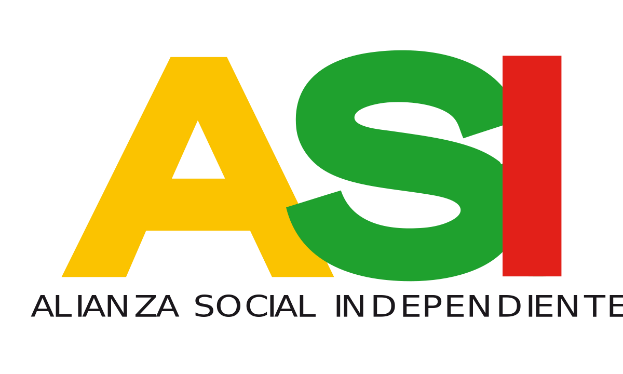 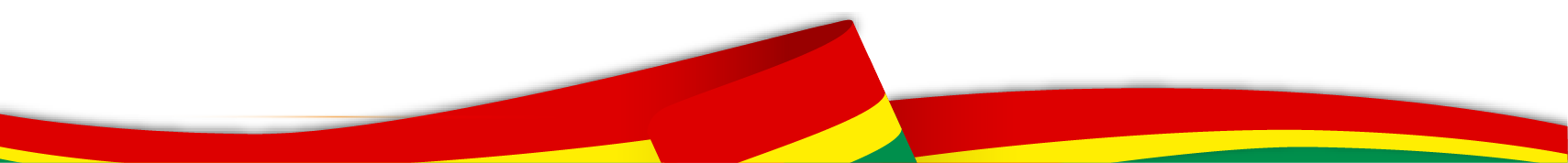 Rendición
de Cuentas
PROYECTO DE ACUERDO No. 089
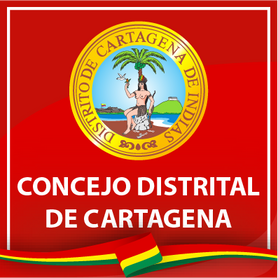 Segundo Semestre 2021
“POR EL CUAL SE ESTABLECE LA REALIZACIÓN DE “LA FERIA POPULAR DEL LIBRO” EN LAS TRES LOCALIDADES DE CARTAGENA DE INDIAS”

Participacion en calidad de Ponente: Laureano Curi Zapata (Coordinador).
			
Nota: Acuerdo 076 del 30 de noviembre de 2021
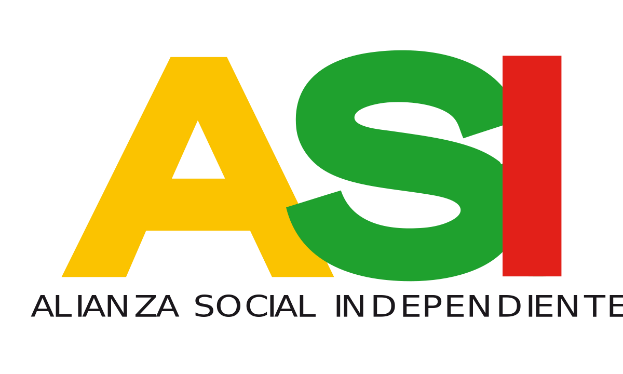 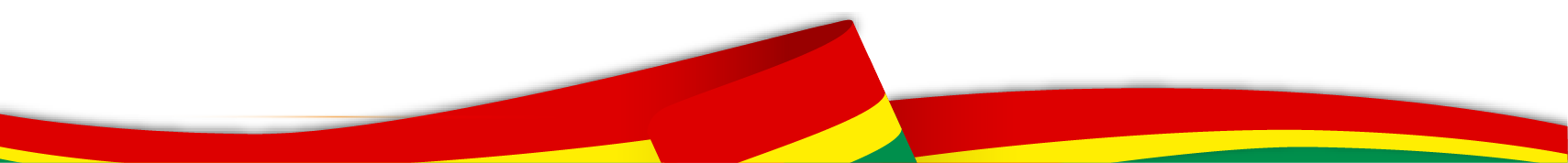 Rendición
de Cuentas
PROYECTO DE ACUERDO No. 091
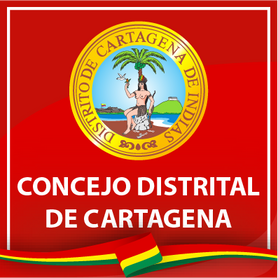 Segundo Semestre 2021
“POR MEDIO DEL CUAL SE ESTABLECEN BENEFICIOS DE REDUCCION EN LAS TASAS DE INTERES MORATORIO APLICABLES A LAS DEUDAS TRIBUTARIAS DE LAS OBLIGACIONES CON PLAZOS VENCIDOS DE LAS VIGENCIAS FISCALES 2021 Y ANTERIORES, SE REDUCEN SANCIONES APLICABLES A LOS IMPUESTOS DISTRITALES Y SE DICTAN OTRAS DISPOSICIONES ”

Participacion en calidad de Ponente: Carolina Lozano Benitorevollo.
			
Nota: Acuerdo 070 del 04 de octubre de 2021.
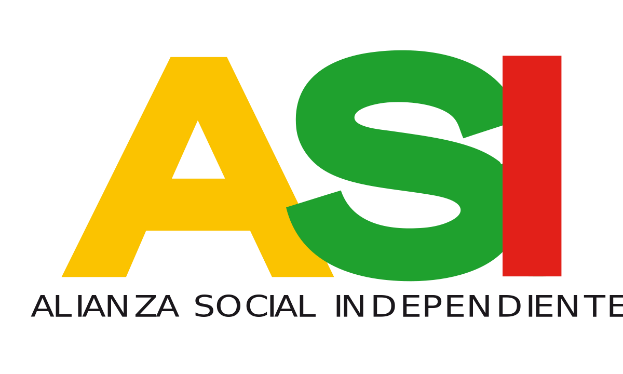 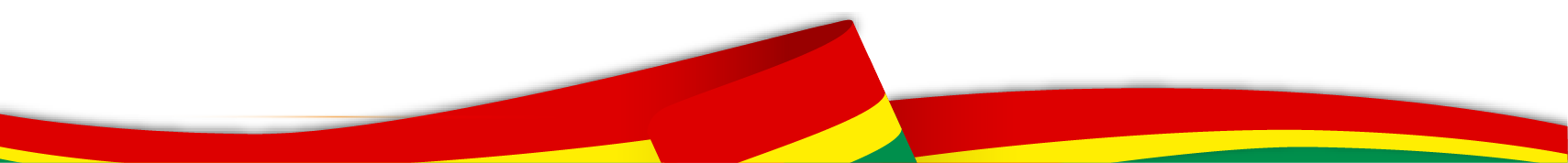 Rendición
de Cuentas
PROYECTO DE ACUERDO No. 093
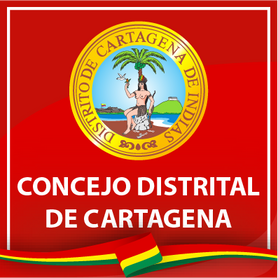 Segundo Semestre 2021
“POR EL CUAL SE IMPLEMENTA SE REALIZA UNA INCORPORACION Y UN TRASLADO EN EL PRESUPUESTO DE RENTAS, RECURSOS DE CAPITAL Y RECURSOS DE FONDOS ESPECIALES; LAS APROPIACIONES DE FUNCIONAMIENTOY SERVICIO DE LA DEUDA, ASI COMO EL PLAN DE INVERSION CON ENFOQUE DE GENERO PARA LA VIGENCIA FISCAL DEL 1 DE ENERO AL 31 DE DICIEMBRE DE 2021 EN EL DISTRITO TURISTICO Y CUALTURAL DE CARTAGENA DE INDIAS Y SE DICTAN OTRAS DISPOSICIONES”
Participacion en calidad de Ponente: Liliana Suarez Betancourt.
			
Nota: Archivado en Primer Debate.
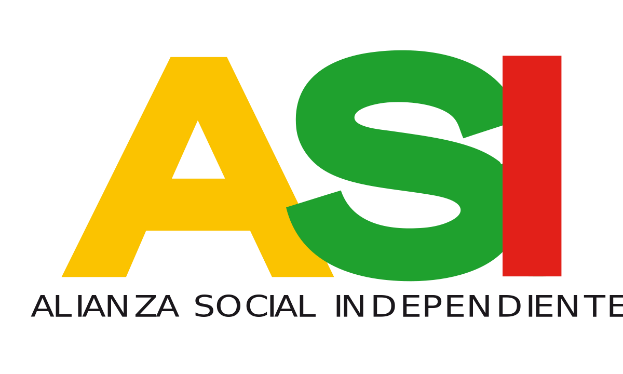 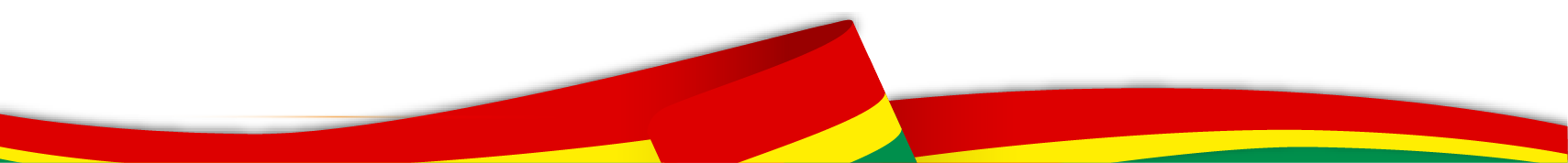 Rendición
de Cuentas
PROYECTO DE ACUERDO No. 095
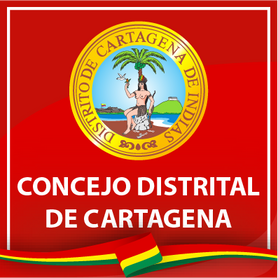 Segundo Semestre 2021
“POR MEDIO DEL CUAL SE AUTORIZA LA ASUNCIÓN DE COMPROMISOS DE VIGENCIAS FUTURAS ORDINARIAS CON CARGO AL PRESUPUESTO DE LA VIGENCIA FISCAL 2021-2022 Y 2023, Y SE DICTAN OTRAS DISPOSICIONES”.
Participacion en calidad de Ponente: Carolina Lozano Benitorevollo.
			
Nota: Acuerdo 074 del 09 de noviembre de 2021.
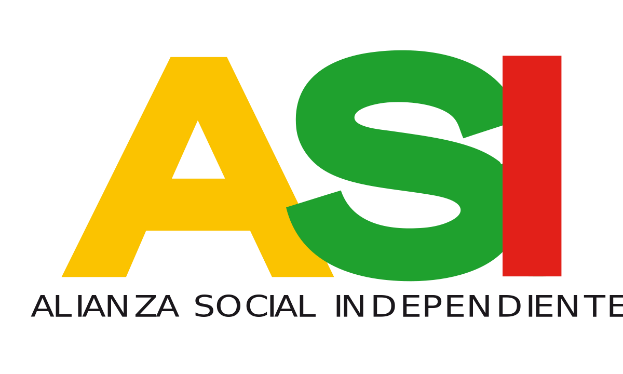 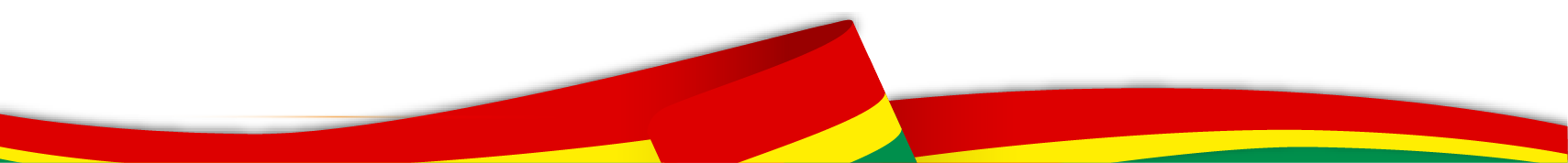 Rendición
de Cuentas
PROYECTO DE ACUERDO No. 097
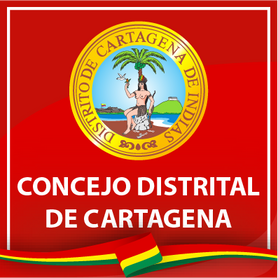 Segundo Semestre 2021
“POR MEDIO DEL CUAL SE REALIZA UNA INCORPORACIÓN Y UN TRASLADO EN EL PRESUPUESTO DE RENTAS, RECURSOS DE CAPITAL Y RECURSOS DE FONDOS ESPECIALES; LAS APROPIACIONES DE FUNCIONAMIENTO Y DE SERVICIO DE LA DEUDA, ASÍ COMO EL PLAN DE INVERSIONES CON ENFOQUE DE GÉNERO PARA LA VIGENCIA FISCAL DEL 1° DE ENERO AL 31 DE DICIEMBRE DE 2021 EN EL DISTRITO TURÍSTICO Y CULTURAL DE CARTAGENA DE INDIAS Y SE DICTAN OTRAS DISPOSICIONES” 

Participacion en calidad de Ponente: Liliana Suarez Betancourt (Coordinadora).
			
Nota: Acuerdo 073 del 02 de noviembre de 2021.
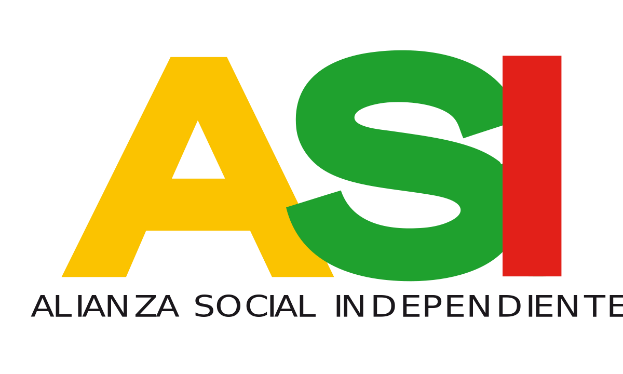 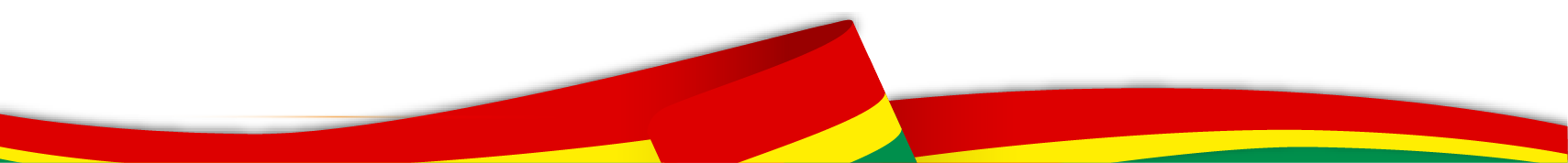 Rendición
de Cuentas
PROYECTO DE ACUERDO No. 099
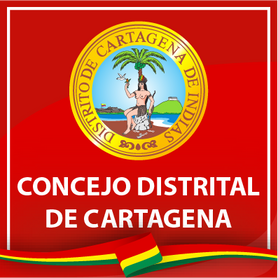 Segundo Semestre 2021
“POR EL CUAL SE MODIFICA EL ACUERDO 003 DE ABRIL 23 DE 2007 Y SE ADICIONA EL DÍA PRIMERO DE NOVIEMBRE DE CADA AÑO, COMO EL DIA DE LA ALIMENTACIÓN DE NIÑOS, NIÑAS Y ADOLESCENTES EN EL DISTRITO”.

Participacion en calidad de Ponente: Carolina Lozano Benitorevollo y Laureano Curi Zapata.
			
Nota: Aprobado en Segundo Debate (En espera de Sancion)
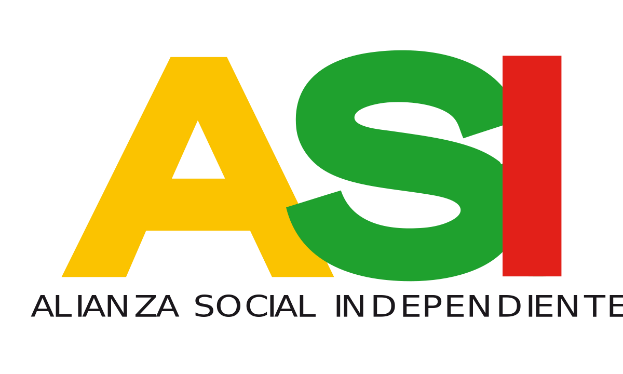 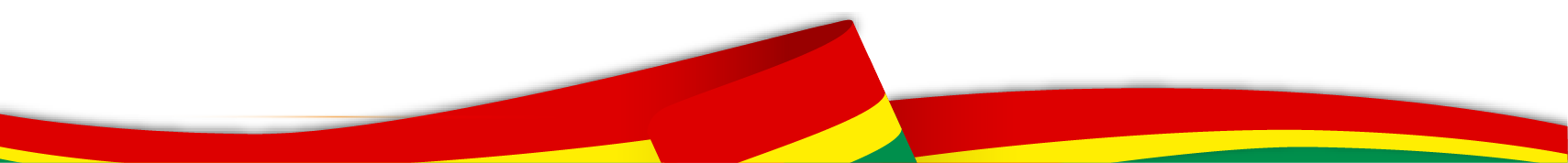 Rendición
de Cuentas
PROYECTO DE ACUERDO No. 100
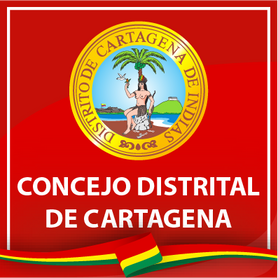 Segundo Semestre 2021
“POR EL CUAL SE REALIZA UNA INCORPORACIÓN Y UN TRASLADO EN EL PRESUPUESTO DE RENTAS, RECURSOS DE CAPITAL Y RECURSOS DE FONDOS ESPECIALES; LAS APROPIACIONES DE FUNCIONAMIENTOY SERVICIO DE LA DEUDA, ASI COMO EL PLAN DE INVERSIÓN CON ENFOQUE DE GENERO PARA LA VIGENCIA FISCAL DEL 1 DE ENERO AL 31 DE DICIEMBRE DE 2021 EN EL DISTRITO TURISTICO Y CULTURAL DE CARTAGENA DE INDIAS Y SE DICTAN OTRAS DISPOSICIONES”.

Participacion en calidad de Ponente: Liliana Suarez Betancourt 
			
Nota: Acuerdo 075 del 10 de noviembre de 2021.
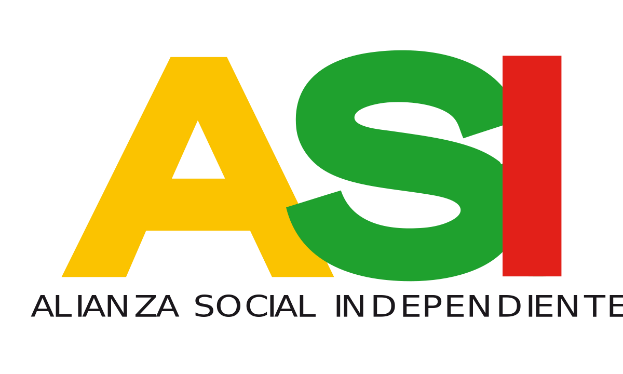 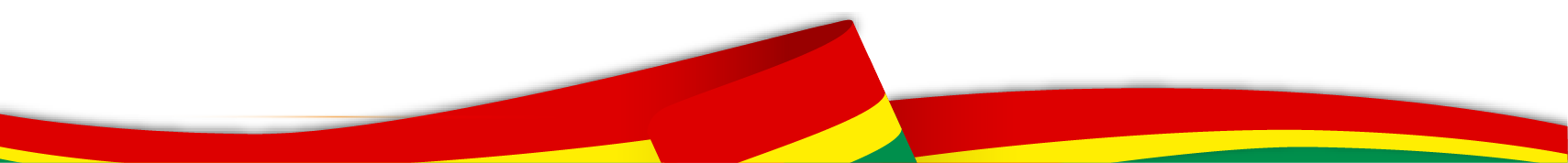 Rendición
de Cuentas
PROYECTO DE ACUERDO No. 101
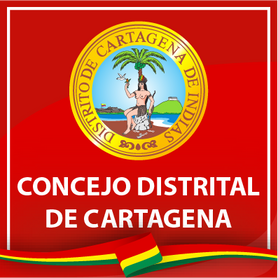 Segundo Semestre 2021
“POR MEDIO DEL CUAL SE AUTORIZA AL ALCALDE MAYOR DE CARTAGENA DE INDIAS, PARA CEDER A TÍTULO GRATUTITO BIENES INMUEBLES FISCALES OCUPADOS ILEGALMENTE EN APLICACIÓN DEL ARTÍCULO 277 DE LA LEY 1955 DE 2019 Y EL DECRETO REGLAMENTARIO 149 DE FEBRERO DE 2020 Y SE DICTAN OTRAS DISPOSICIONES”.

Participacion en calidad de Ponente: Carolina Lozano Benitorevollo (Coordinadora).
			
Nota: Se solicito el retiro por parte de corvivienda.
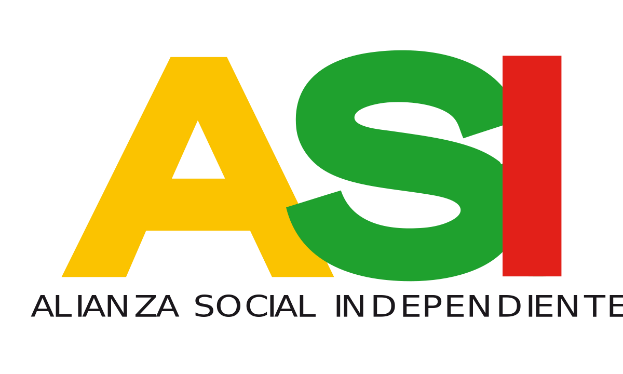 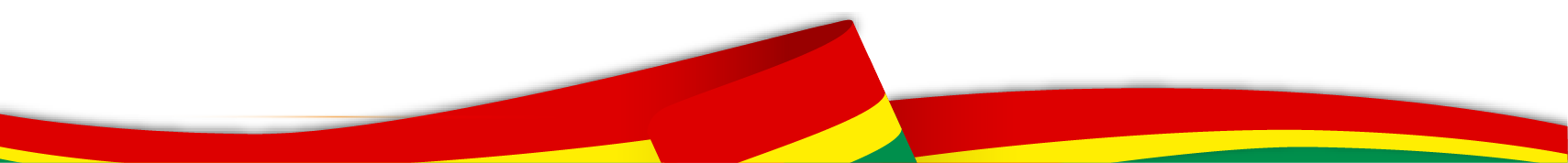 Rendición
de Cuentas
PROYECTO DE ACUERDO No. 102
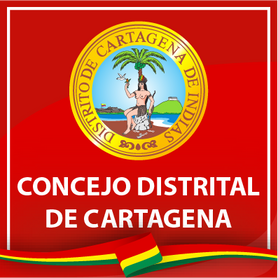 Segundo Semestre 2021
“POR MEDIO DEL CUAL SE BUSCA INSTITUCIONALIZAR LAS PRÁCTICAS DE PARTO HUMANIZADO EN EL SISTEMA DE SALUD DEL DISTRITO TURÍSTICO Y CULTURAL DE CARTAGENA DE INDIAS Y SE DICTAN OTRAS DISPOSICIONES”.

Participacion en calidad de Ponente: Carolina Lozano Benitorevollo y Liliana Suarez Betancourt.
			
Nota: Aprobado en Segundo Debate (En espera de Sancion)
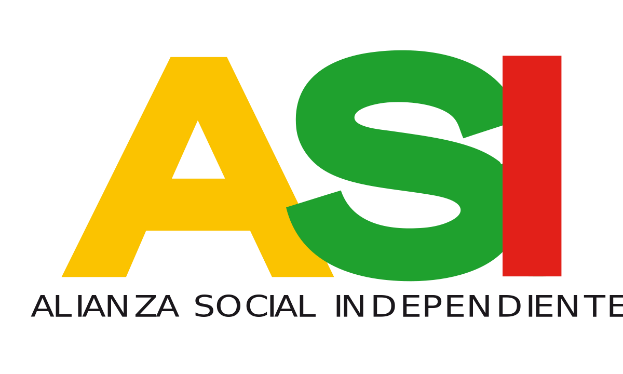 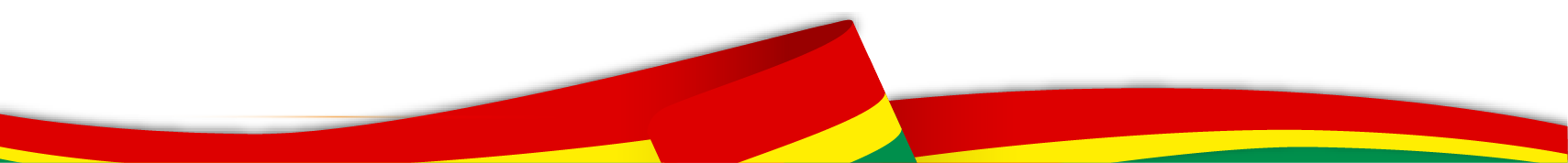 Rendición
de Cuentas
PROYECTO DE ACUERDO No. 103
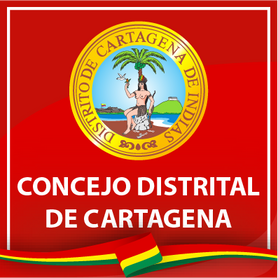 Segundo Semestre 2021
“POR MEDIO DEL CUAL SE DEROGAN EL ACUERDO DISTRITAL 024 DE 1994 Y EL ARTÍCULO 11 DEL ACUERDO 009 DE 2011”.

Participacion en calidad de Ponente: Carolina Lozano Benitorevollo.
			
Nota: Aprobado en Segundo Debate (En espera de Sancion)
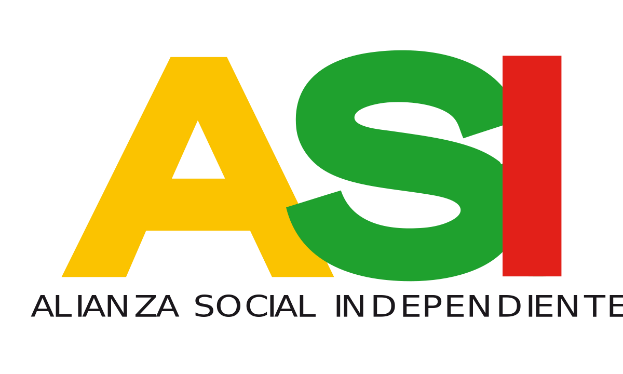 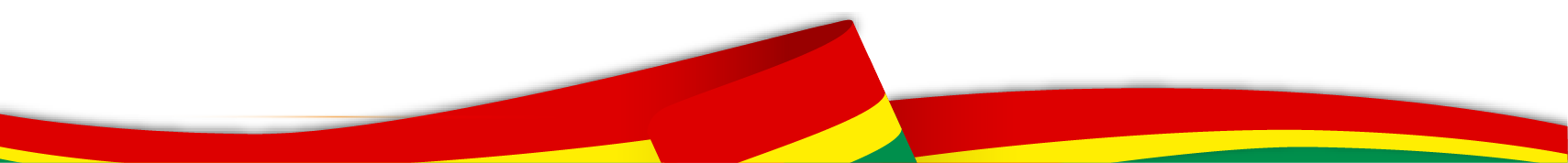 Rendición
de Cuentas
PROYECTO DE ACUERDO No. 107
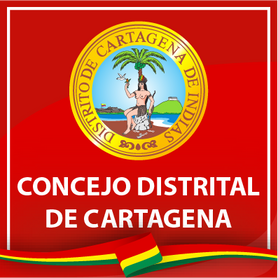 Segundo Semestre 2021
“POR LA CUAL SE ESTABLECE LA CÁTEDRA DE HISTORIA DE CARTAGENA DE INDIAS EN LA INSTITUCIONES EDUCATIVAS DEL DISTRITO DE CARTAGENA Y SE DICTAN OTRAS DISPOSICIONES”.

Participacion en calidad de Ponente: Laureano Curi Zapata.
			
Nota: Aprobado en Segundo Debate (En espera de Sancion)
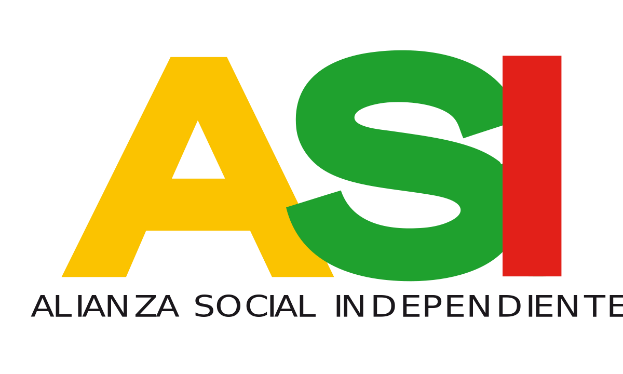 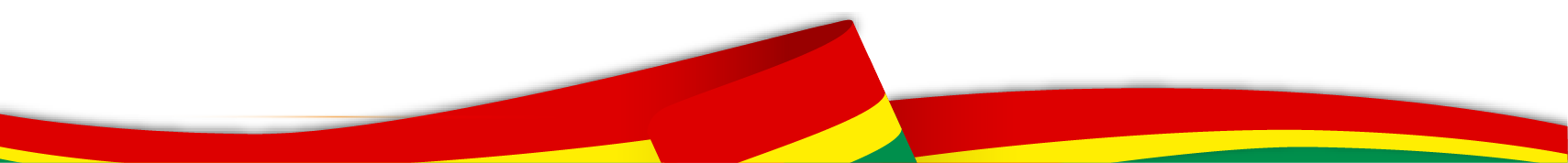 Rendición
de Cuentas
PROYECTO DE ACUERDO No. 108
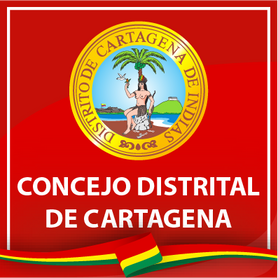 Segundo Semestre 2021
“POR MEDIO DEL CUAL SE ESTABLECE EL PLAN DE SANEAMIENTO FISCAL Y FINANCIERO PARCIAL II VIGENCIA 2021 DEL DISTRITO DE CARTAGENA INDIAS, Y SE ESTABLECEN OTRAS DISPOSICIONES”.

Participacion en calidad de Ponente: Liliana Suarez Betancourt (Coordinadora) y Laureano Curi Zapata.
			
Nota: Acuerdo 077 del 30 de noviembre de 2021
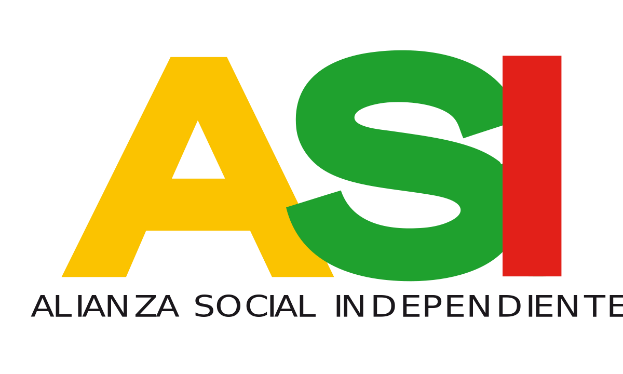 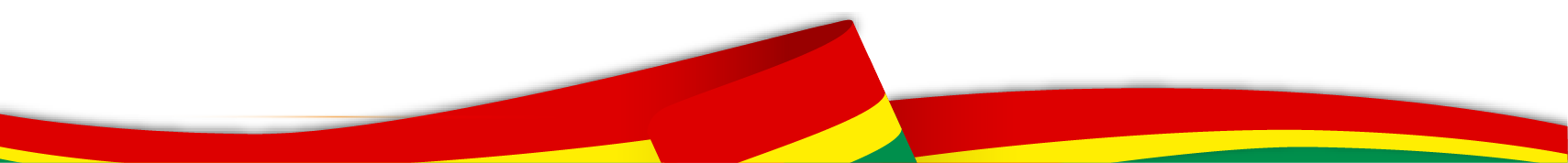 Rendición
de Cuentas
PROYECTO DE ACUERDO No. 109
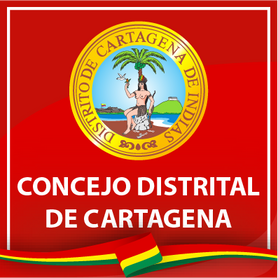 Segundo Semestre 2021
“POR EL CUAL SE FOMENTA EL DESARROLLO SOCIOECONÓMICO Y CULTURAL A TRAVÉS DE LA ESTRATEGIA “CARTAGENA BIOSEGURA Y PROVECHOSA 24 HORAS” .

Participacion en calidad de Ponente: Carolina Lozano Benitorevollo y Laureano Curi Zapata.
			
Nota: Aprobado en Segundo Debate (En espera de Sancion)
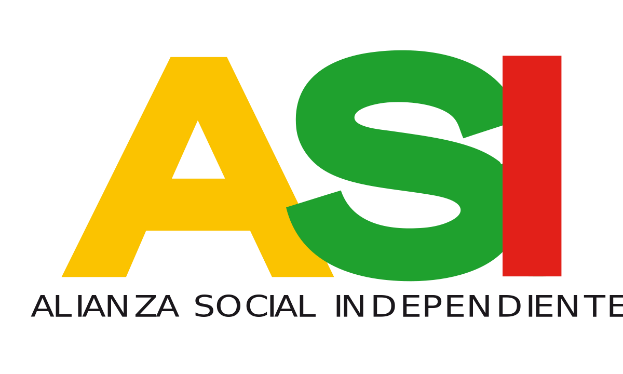 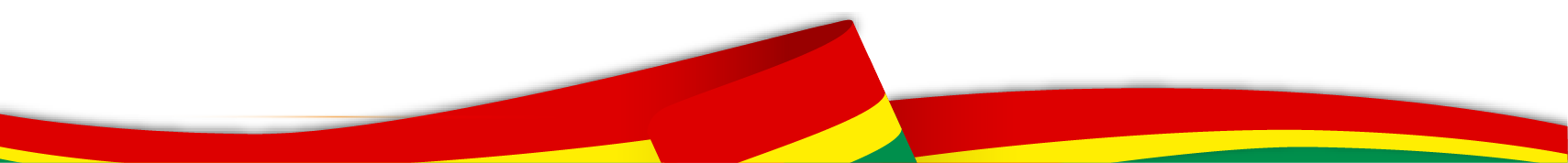 Rendición
de Cuentas
PROYECTO DE ACUERDO No. 110
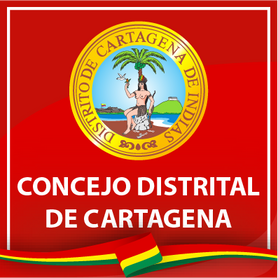 Segundo Semestre 2021
“MEDIANTE EL CUAL SE PRIORIZA LA ORGANIZACIÓN Y PROYECCIÓN DEL MERCADO  PÚBLICO DE BAZURTO COMO REACTIVADOR DE LA ECONOMÍA CARTAGENERA , REFORMULANDO Y CREANDO LA POLÍTICA PÚBLICA “BAZURTO LA CARTA POST PANDÉMICA  QUE REDUCE LA NECESIDAD SOCIAL” PARA QUE ASÍ, SE INCREMENTE LA PROTECCIÓN Y ESTÍMULO A  LA ECONOMÍA, SALUD Y ORGANIZACIÓN  DE LOS  MINORISTAS  Y VENDEDORES  AMBULANTES  DE ABARROTES, ALIMENTOS  Y OTROS,   GARANTIZANDO TAMBIÉN  EL IMPULSO , ORGANIZACIÓN  Y  DIFUSIÓN DE  LAS ACTIVIDADES CULTURALES  Y GASTRONOMÍA CARIBEÑA  NACIDA  O DIFUNDIDA EN SU INTERIOR”.

Participacion en calidad de Ponente: Laureano Curi Zapata (Coordinador).
			
Nota: Archivado por Impacto Fiscal Negativo.
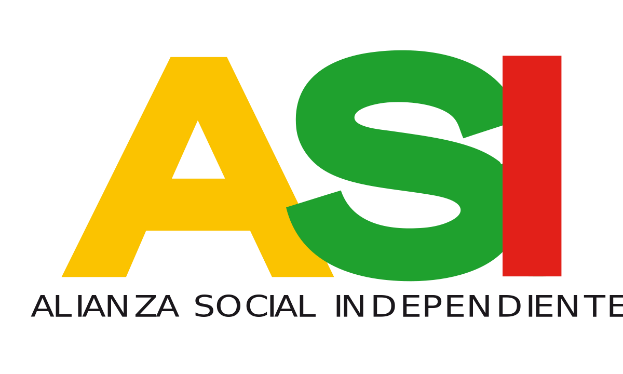 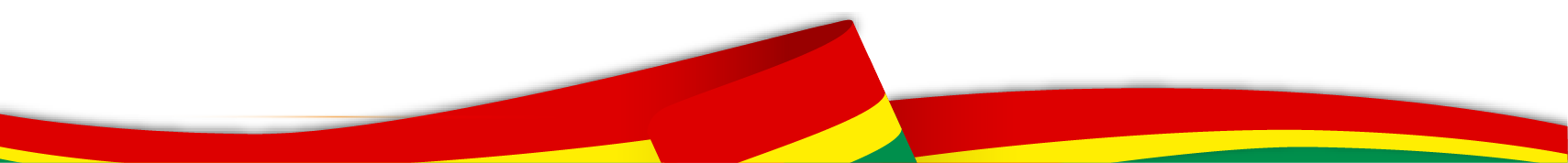 Rendición
de Cuentas
PROYECTO DE ACUERDO No. 112
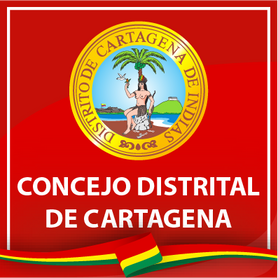 Segundo Semestre 2021
“POR EL CUAL SE AUTORIZA AL ALCALDE MAYOR DE CARTAGENA DE INDIAS PARA REALIZAR UNA OPERACIÓN DE CRÉDITO PÚBLICO, COMO FUENTE DE FINANCIACIÓN AL PROGRAMA DE INVERSIONES DEL PLAN DE DESARROLLO 2020-2023, SALVEMOS JUNTOS A CARTAGENA ¡POR UNA CARTAGENA LIBRE Y RESILIENTE!”.

Participacion en calidad de Ponente: Carolina Lozano Benitorevollo (Coordinadora).
			
Nota: Negado en Primer Debate.
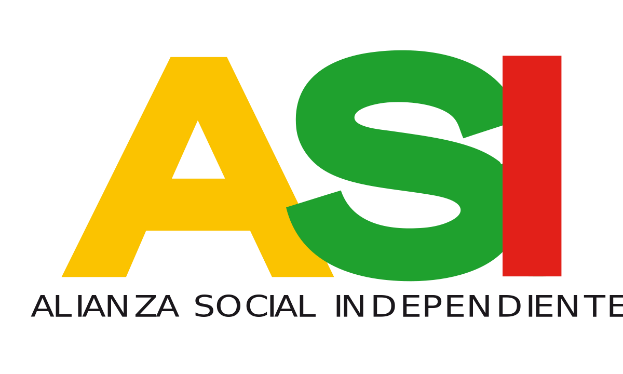 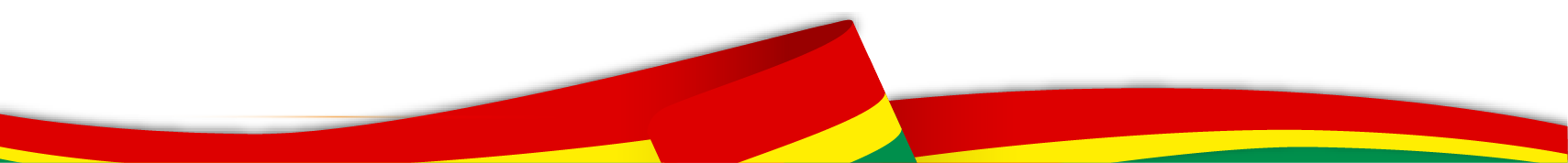 Rendición
de Cuentas
PROYECTO DE ACUERDO No. 115
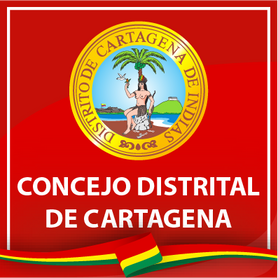 Segundo Semestre 2021
“POR MEDIO DEL CUAL SE AUTORIZA LA ASUNCIÓN DE COMPROMISOS DE VIGENCIAS FUTURAS ORDINARIAS CON CARGO AL PRESUPUESTO DE LA VIGENCIA FISCAL 2021-2022, Y SE DICTAN OTRAS DISPOSICIONES”

Participacion en calidad de Ponente: Carolina Lozano Benitorevollo y Liliana Suarez Betancourt (Coordinadora).
			
Nota: Aprobado en Primer Debate
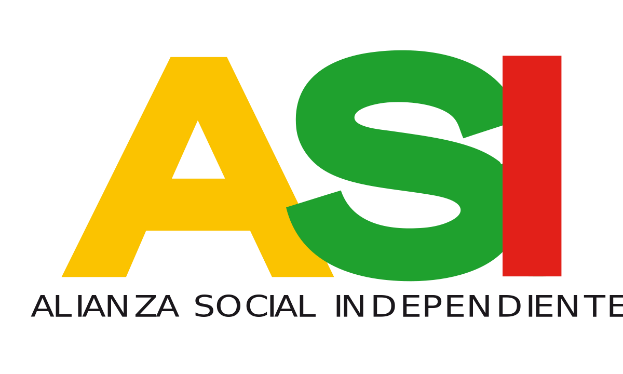 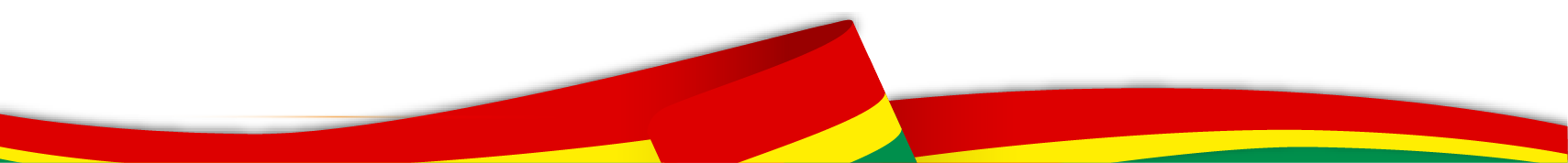 Rendición
de Cuentas
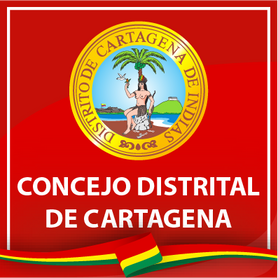 Segundo Semestre 2021
GRACIAS
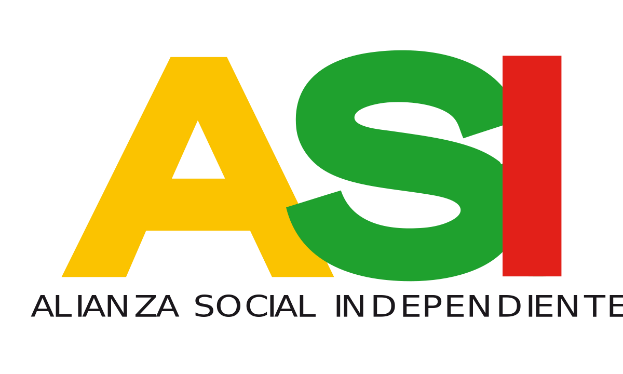 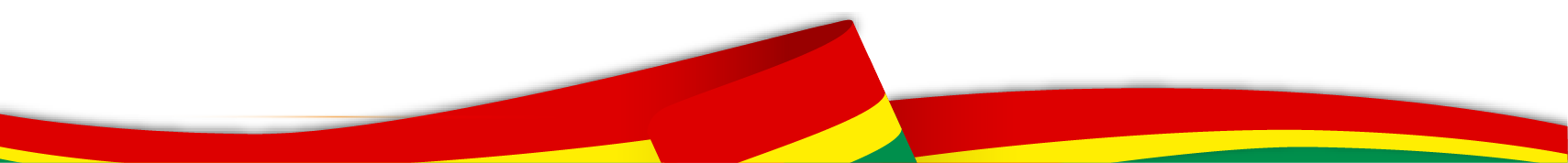